Capitul II. Drepturi și obligații
Articolul 134.
Articolul 135.
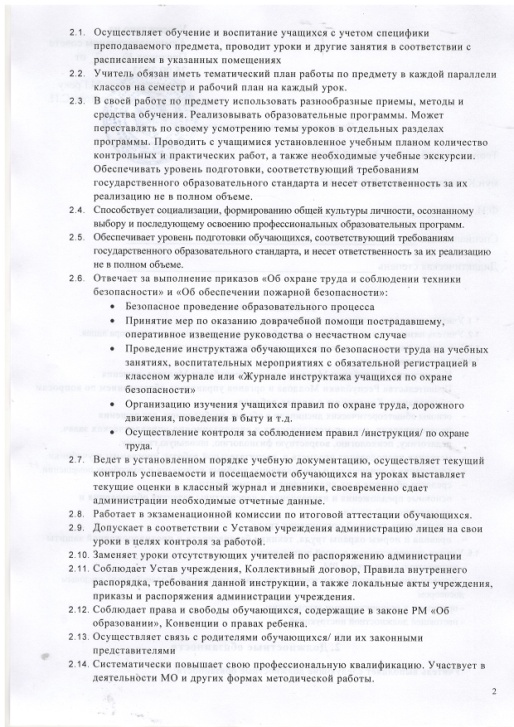 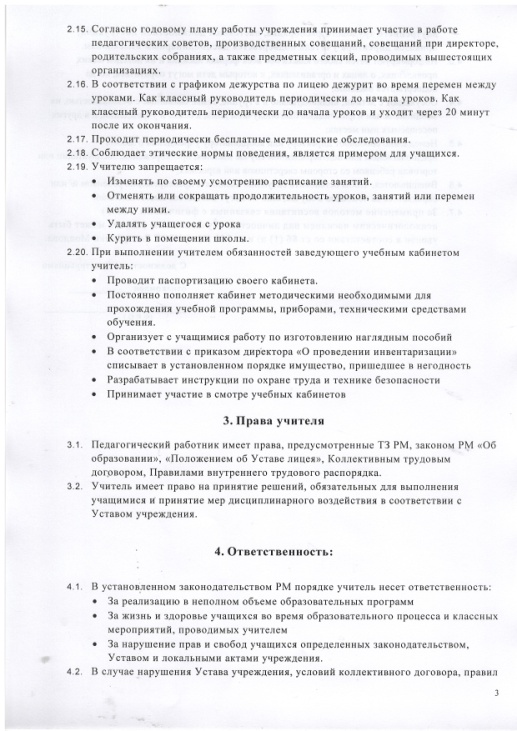 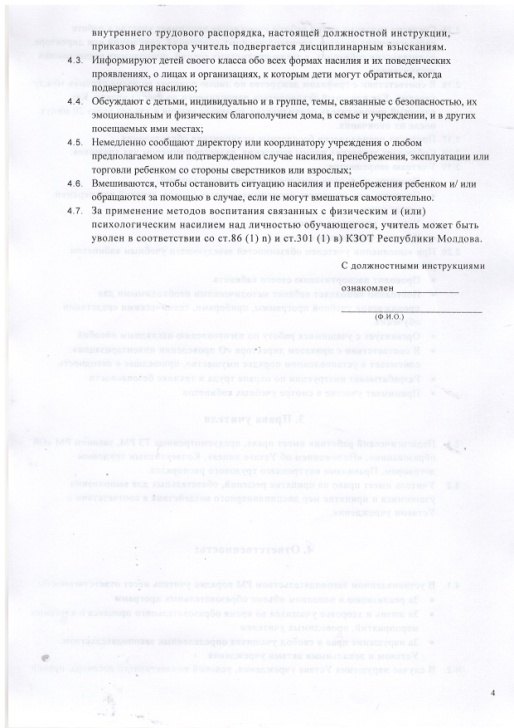 Модуль 1. Нормативная база деятельности преподавателя.
Тема 1.1. Права и обязанности преподавателей (ИМК; должностная инструкция). Этический кодекс учителя.
Проектирование деятельности
Анализ школьного куррикулума.

Составление дидактического проекта опираясь на знания ученика приобретенные ранее.

Установление оптимальных дидактических стратегий.
Разработка проектной документации.

Разработка учебных мероприятий предусматривающих использование ИКТ.

Обновление проектной дидактической документации.
Проектирование внеклассной деятельности.
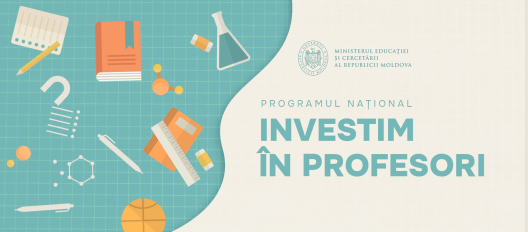 Осуществление учебной и неучебной педагогической деятельности
Организация и управление учебной деятельностью.

Использование соответствующих учебных материалов.

Интеграция и использование ИКТ.

Выявление возможностей обучения учащихся.

Формирование специфических компетенций 
в соответствии с преподаваемой дисциплиной.

Предложение и разработка куррикулума о решению школы.
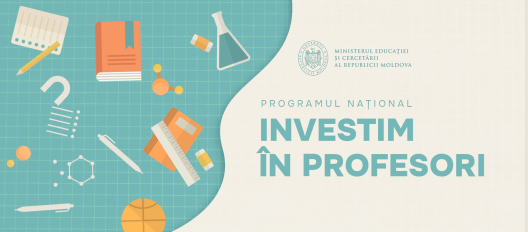 Организационная схема цифровых и интерактивных решений на уровне ТЛ «Михай Греку» за 2022-2023 учебный год
Осуществление внеучебной образовательной деятельности:
1.	Улучшение отношений между учителем и семьёй
2.	Организация, координация и проведение внеклассной деятельности.
3.	Создание партнёрских отношений
Принципы:
Демократизации, Добровольчества, Партнёрства
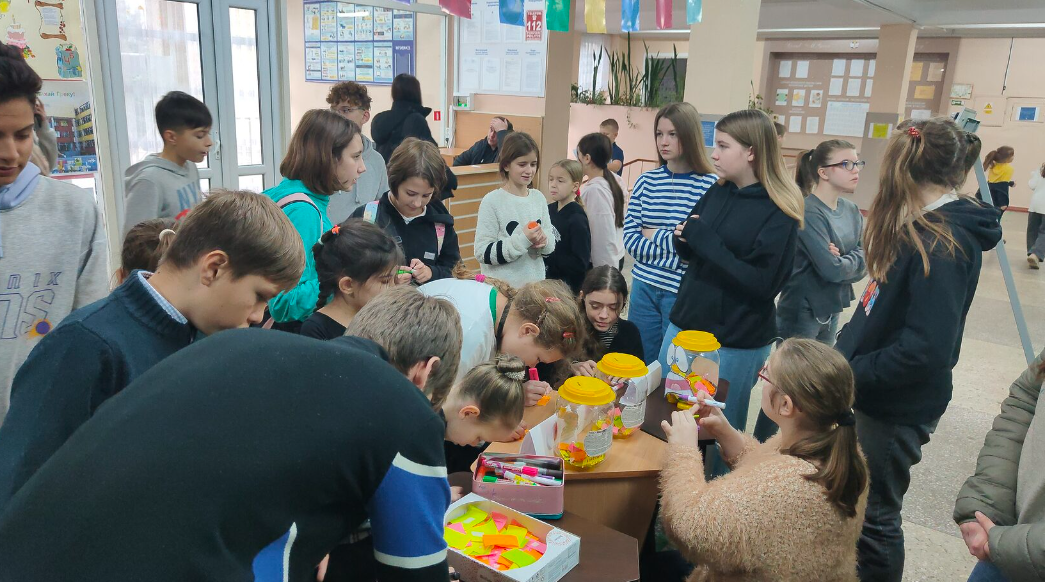 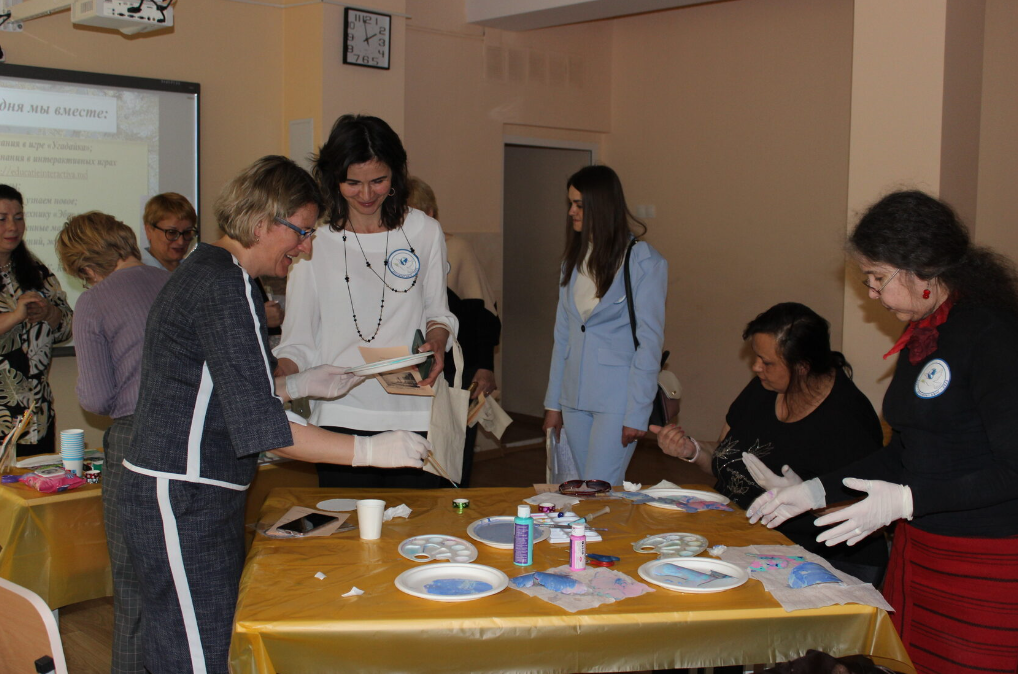 Дни открытых дверей
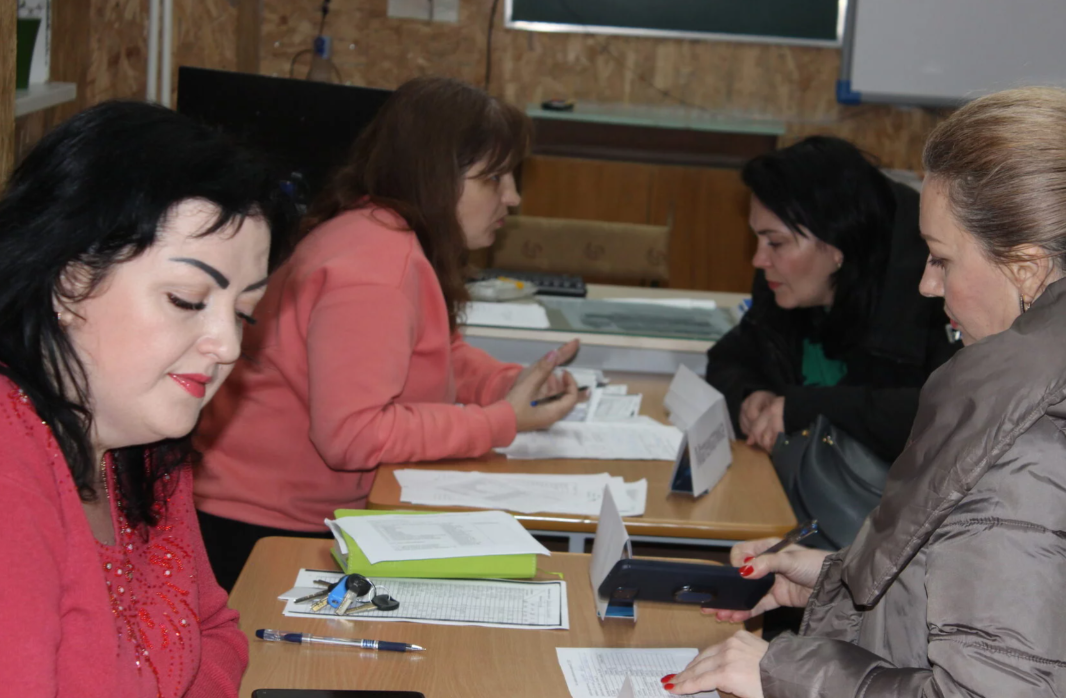 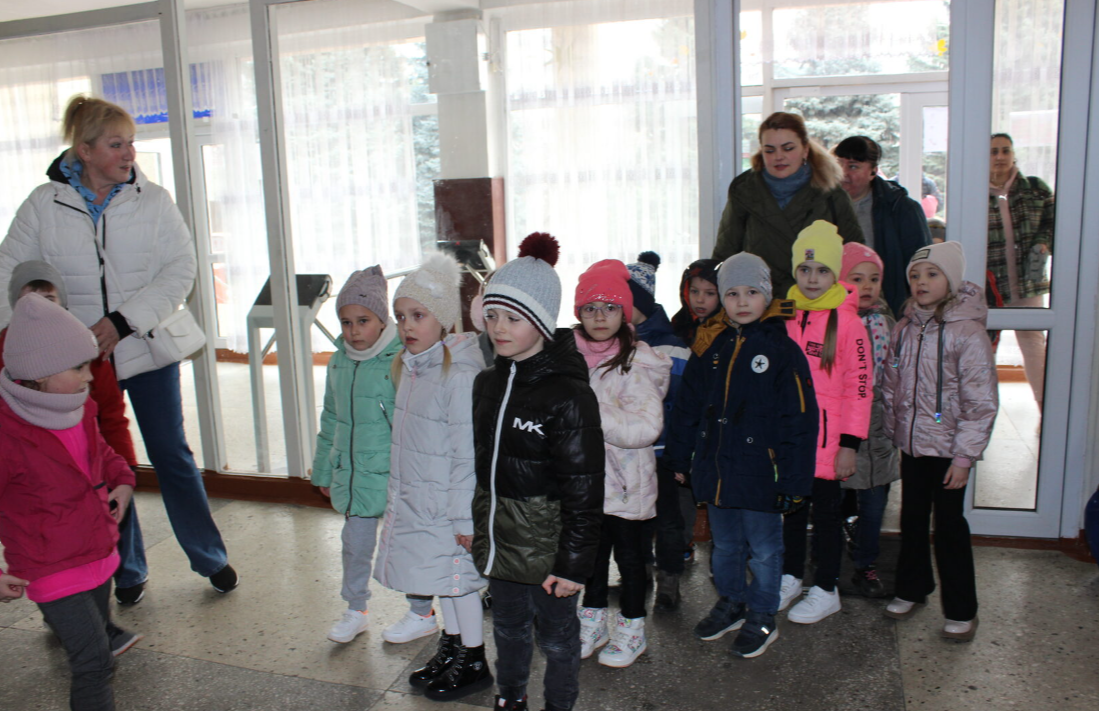 Встречи, круглые столы с руководителями дошкольных учреждений
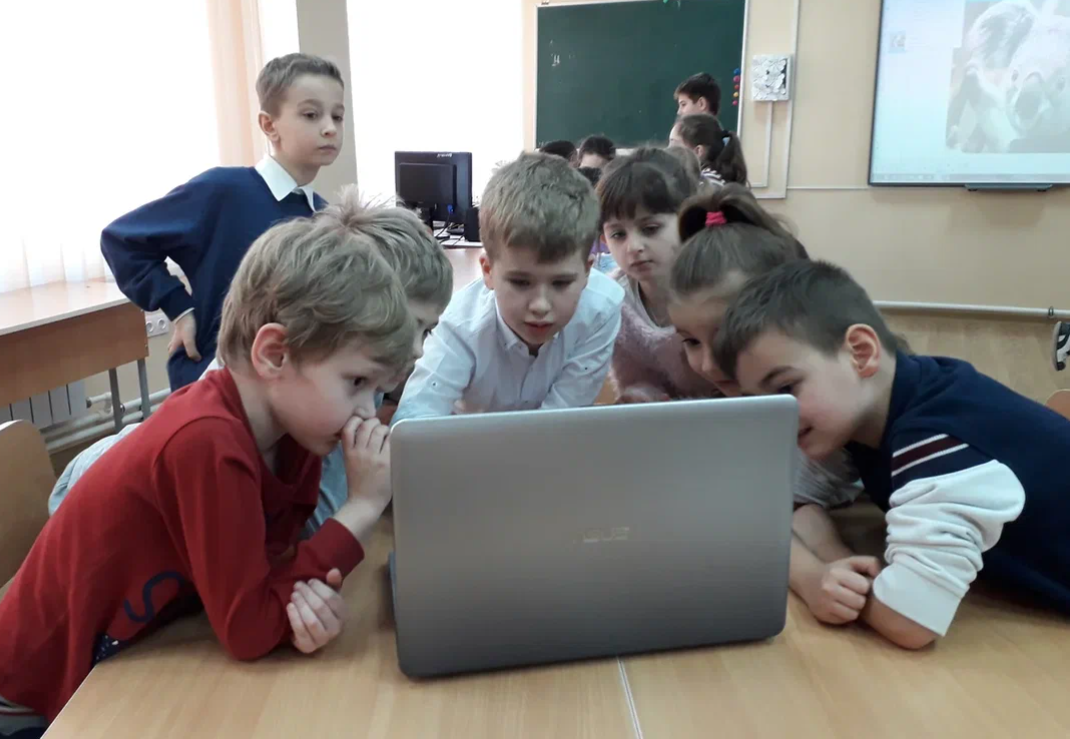 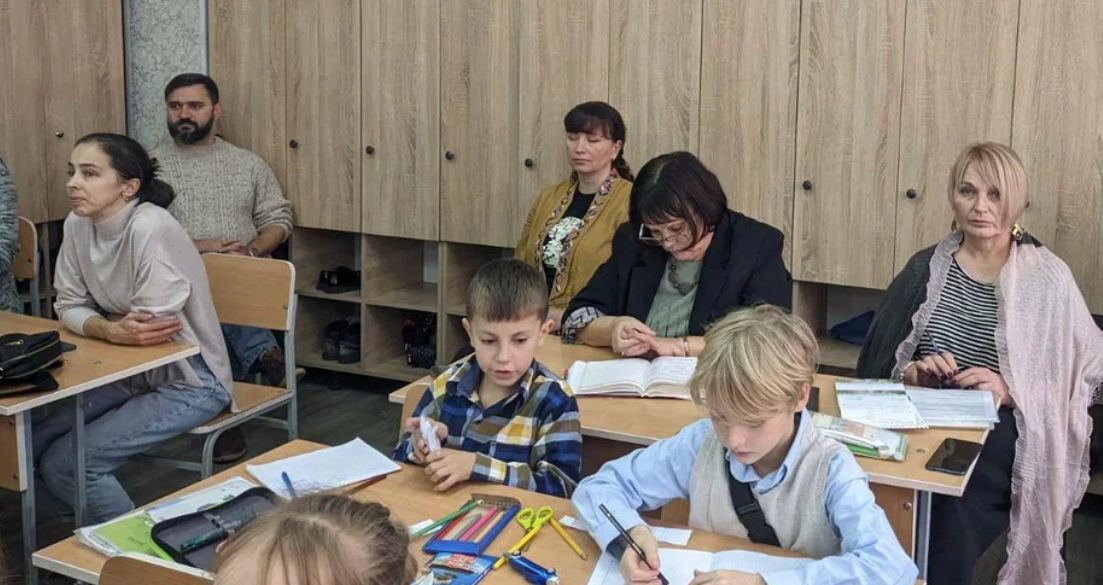 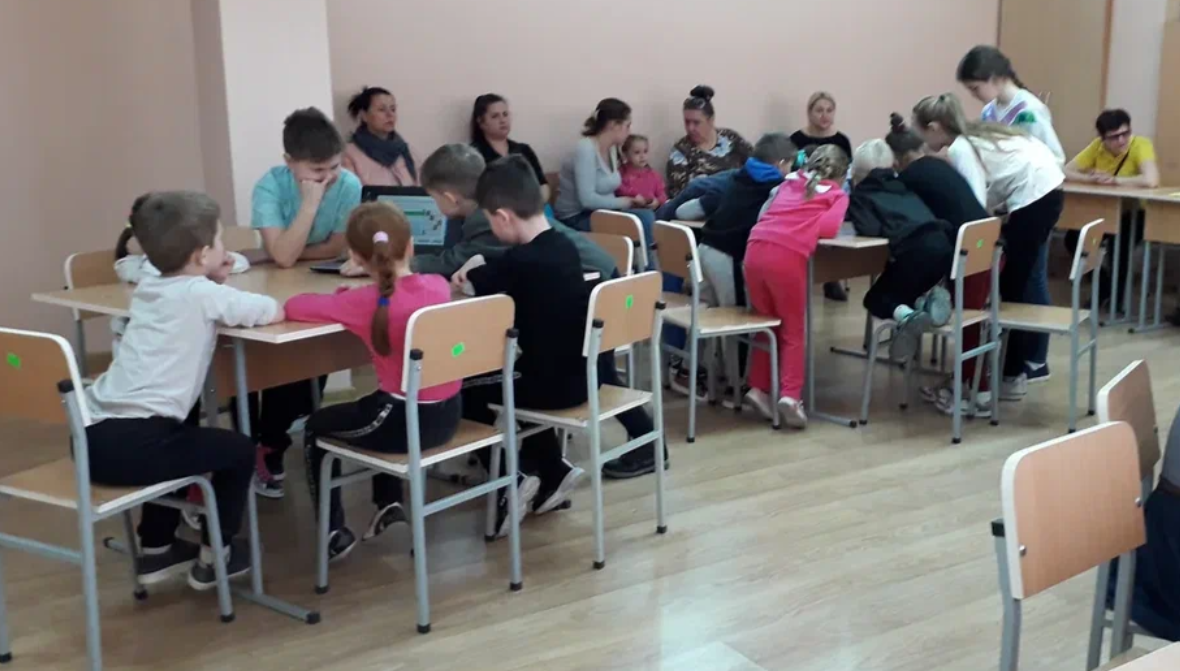 «Семья года»
«Мама, папа, я – спортивная семья»
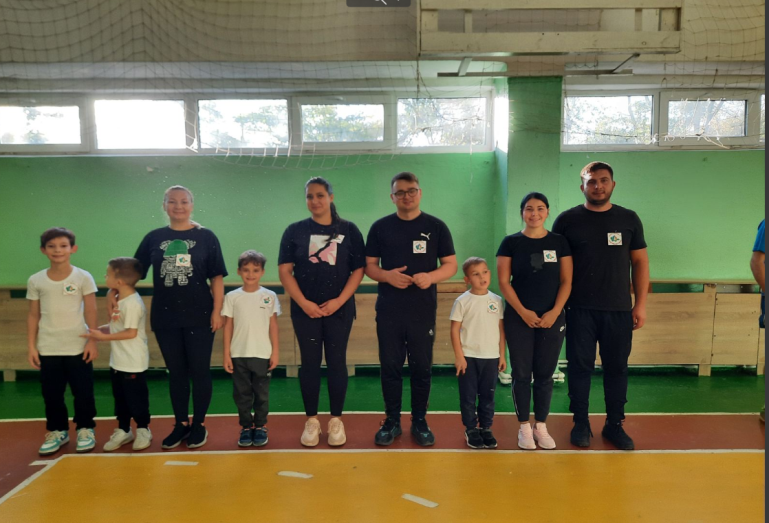 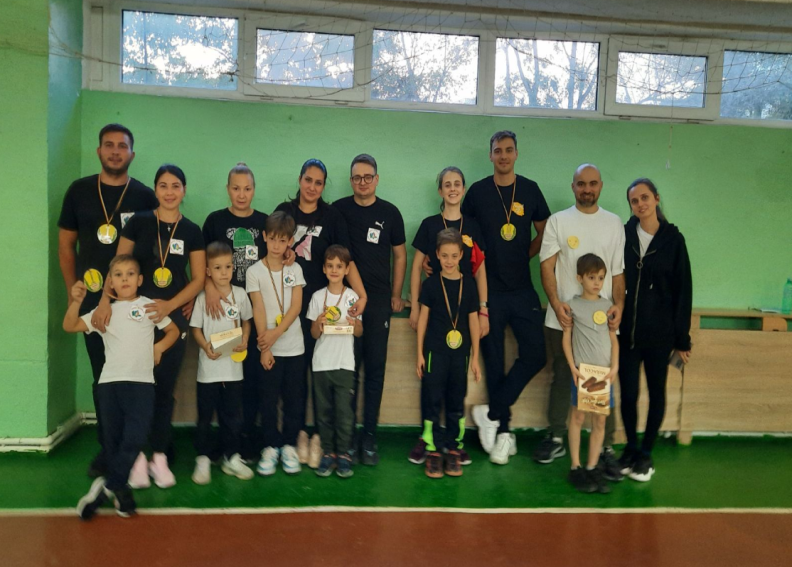 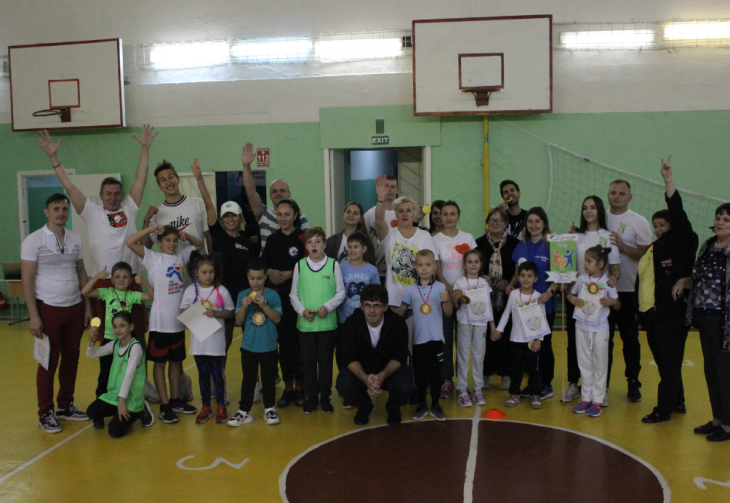 Литературные конкурсы, 
встречи «Читаем всей семьёй»
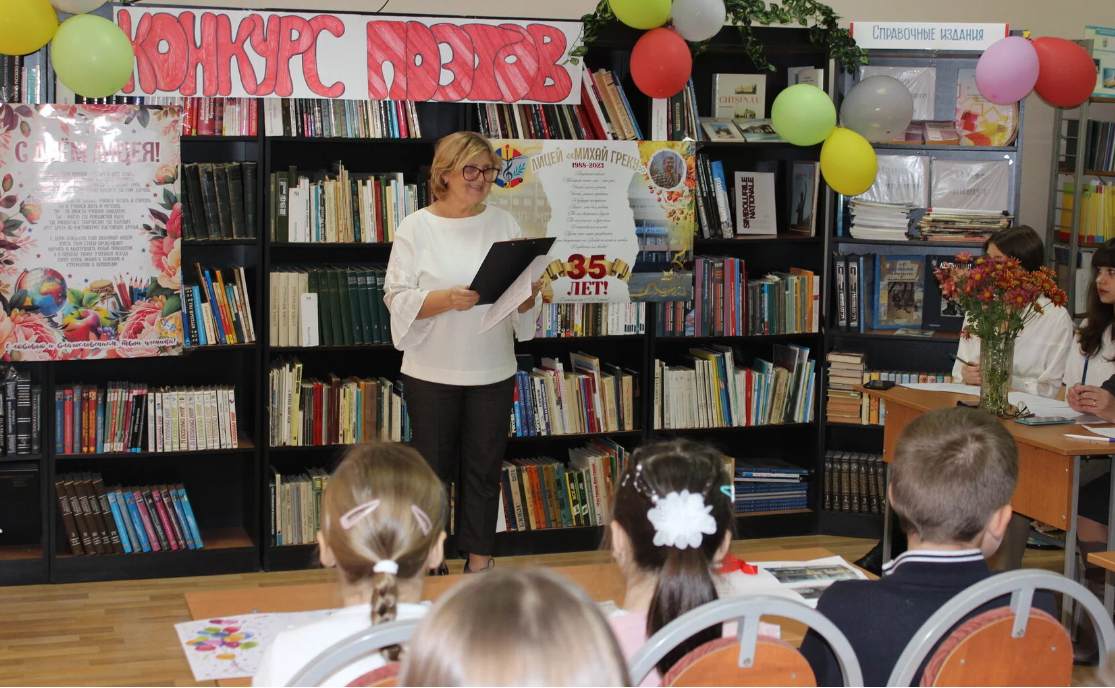 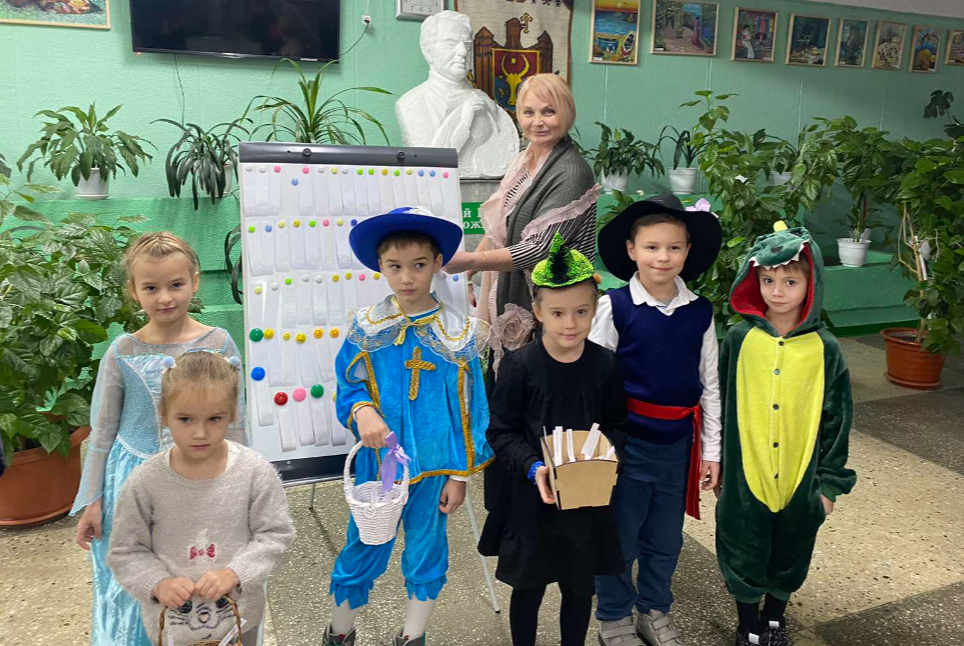 Интеллектуальные игры, 
клуб «Что? Где? Когда?»
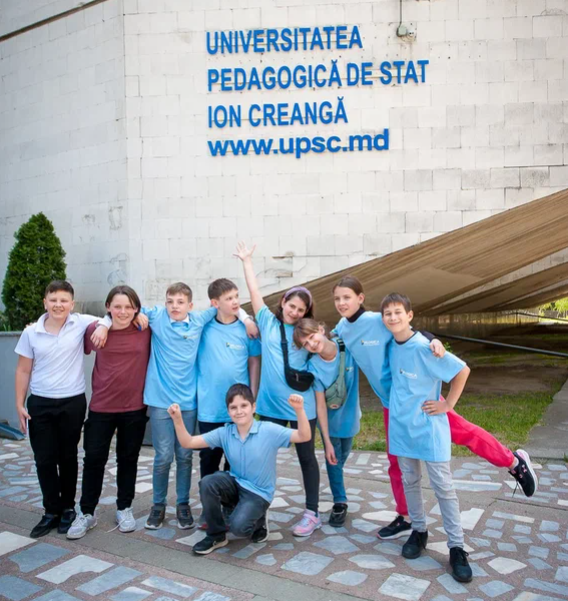 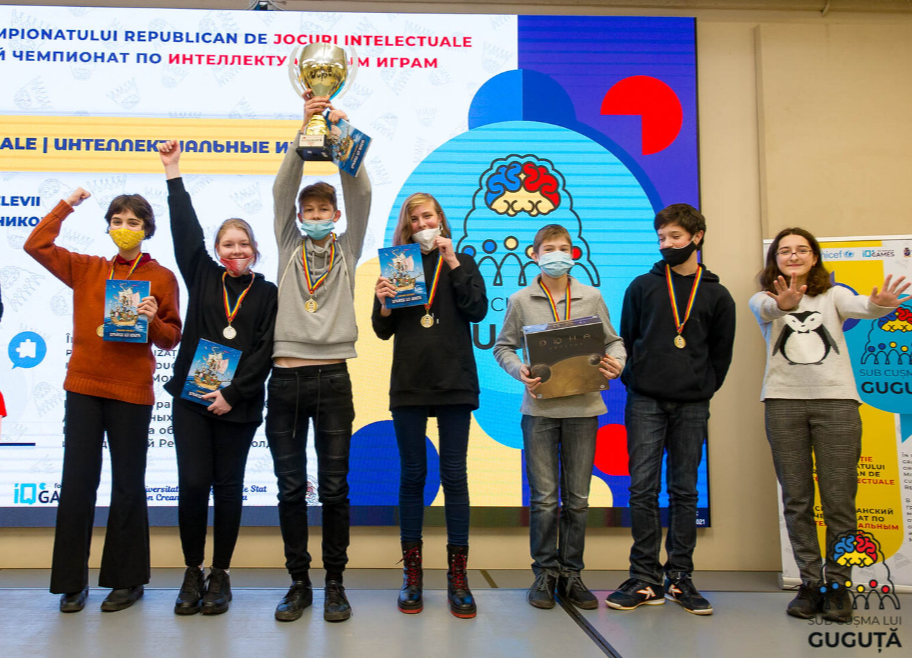 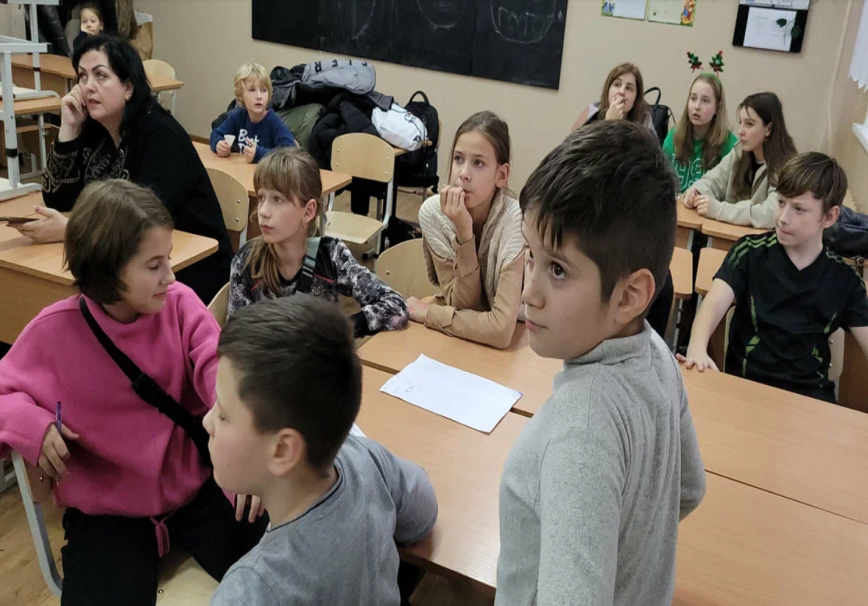 Клубы педобщения
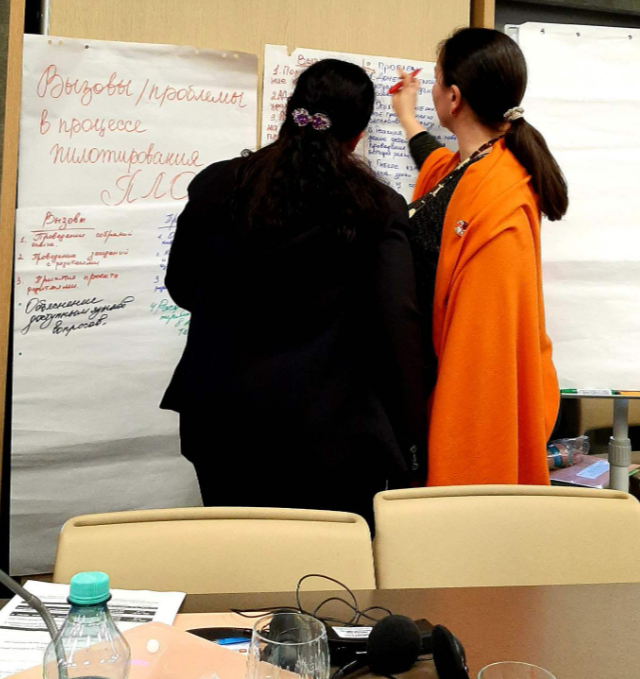 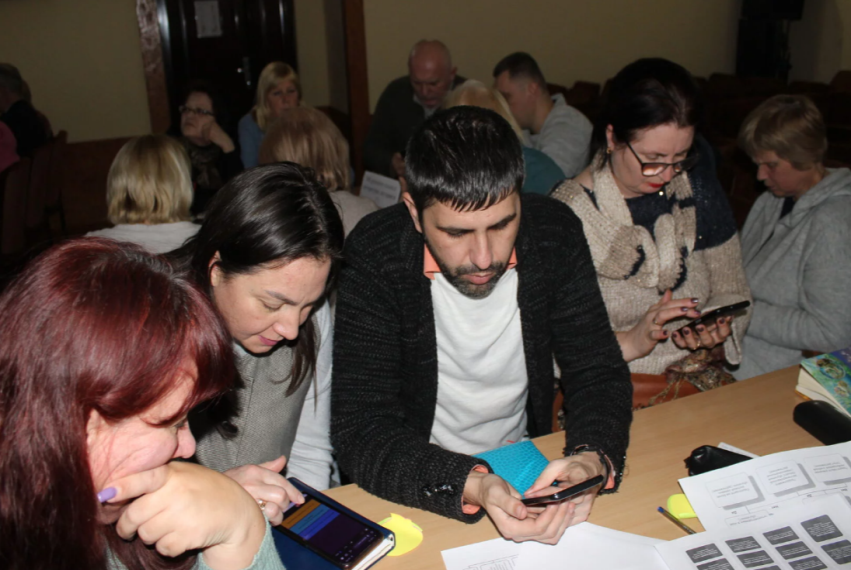 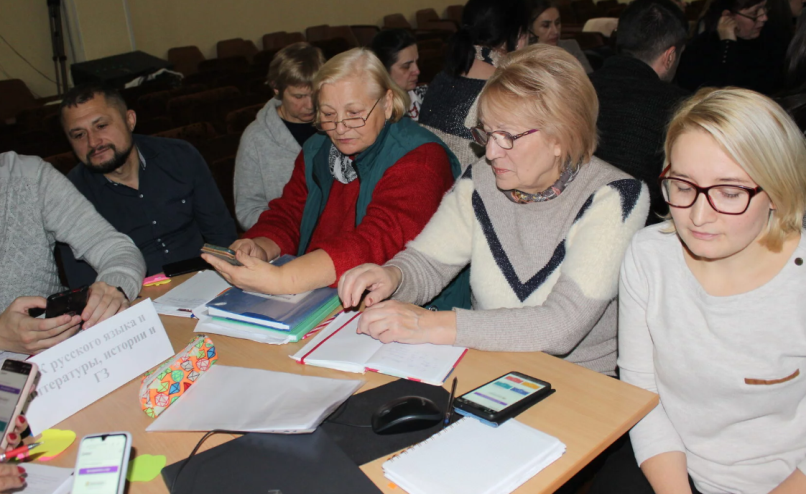 Фестивали и конкурсы
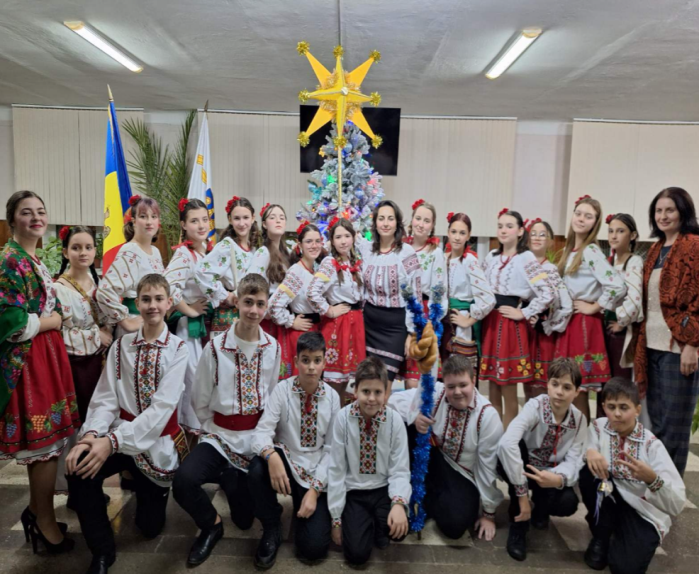 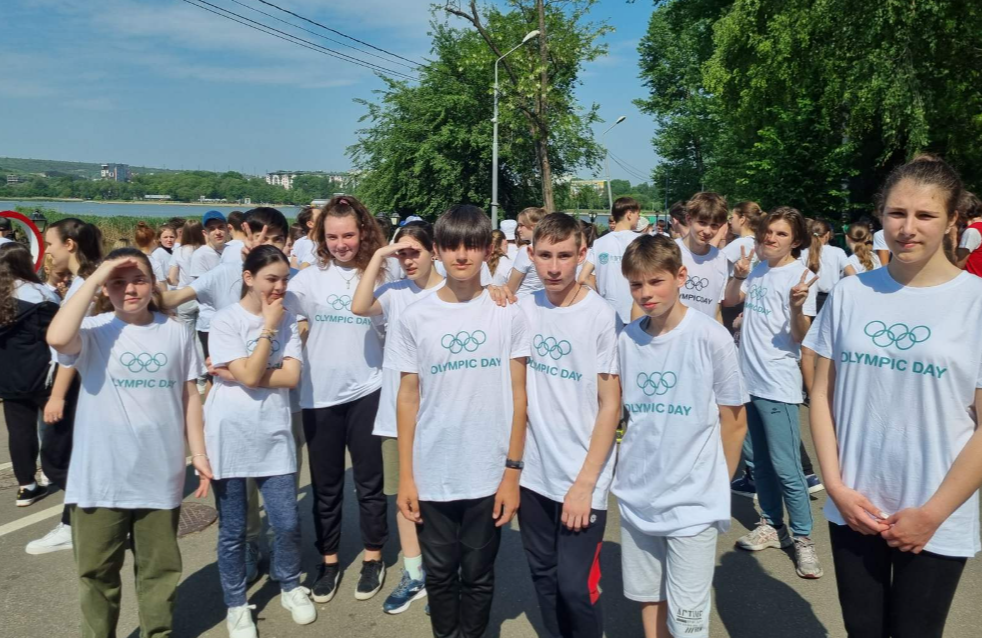 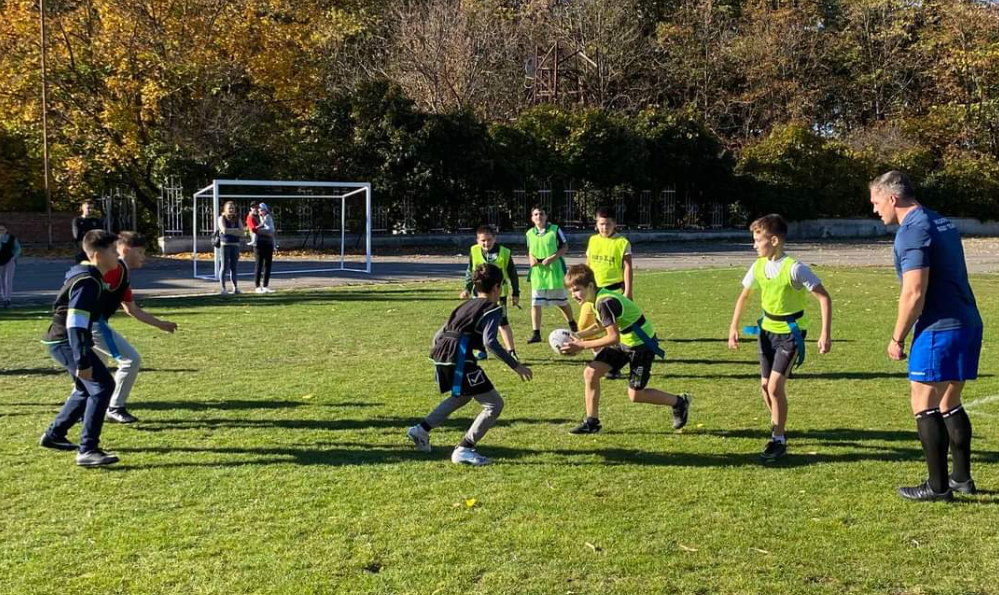 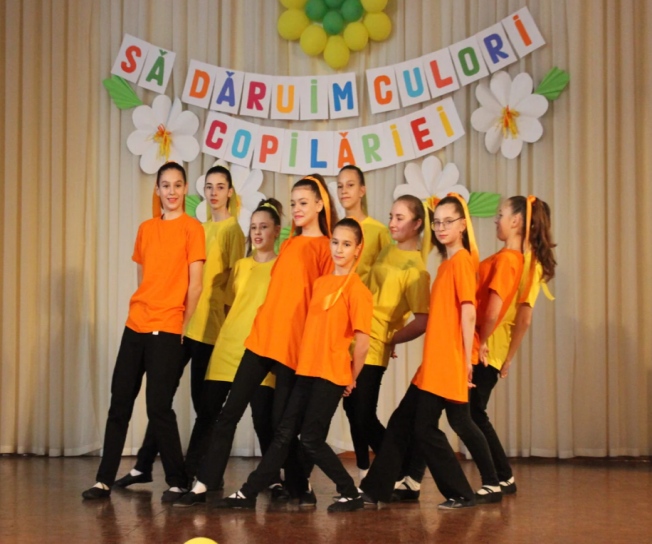 Школьный музей
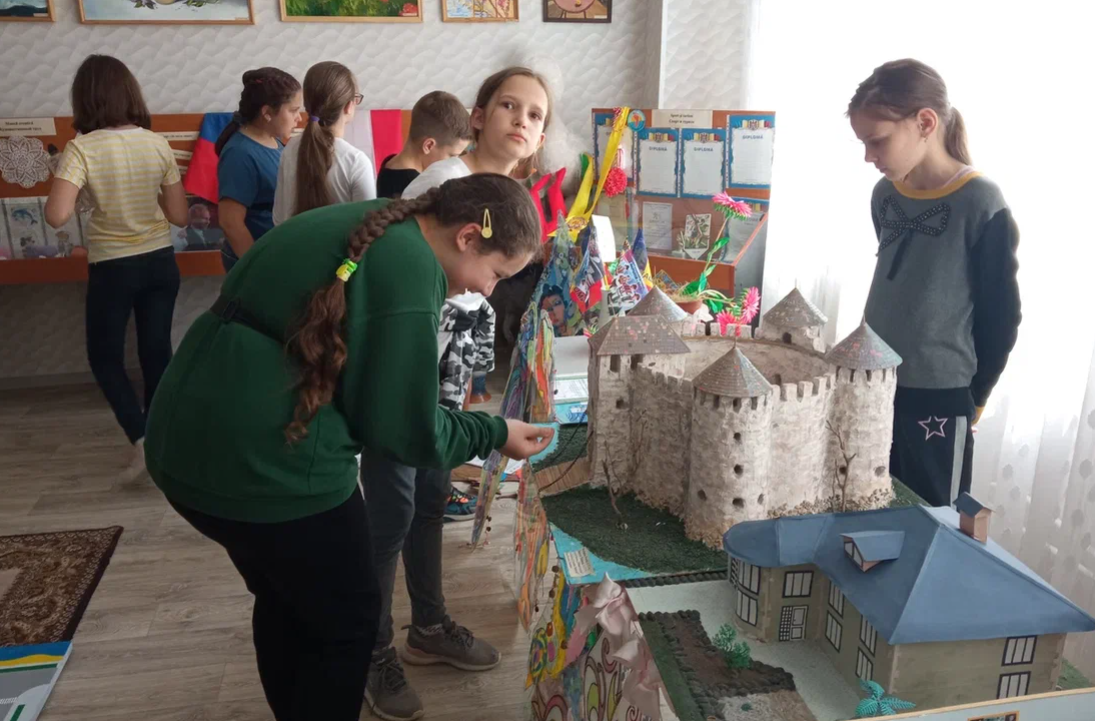 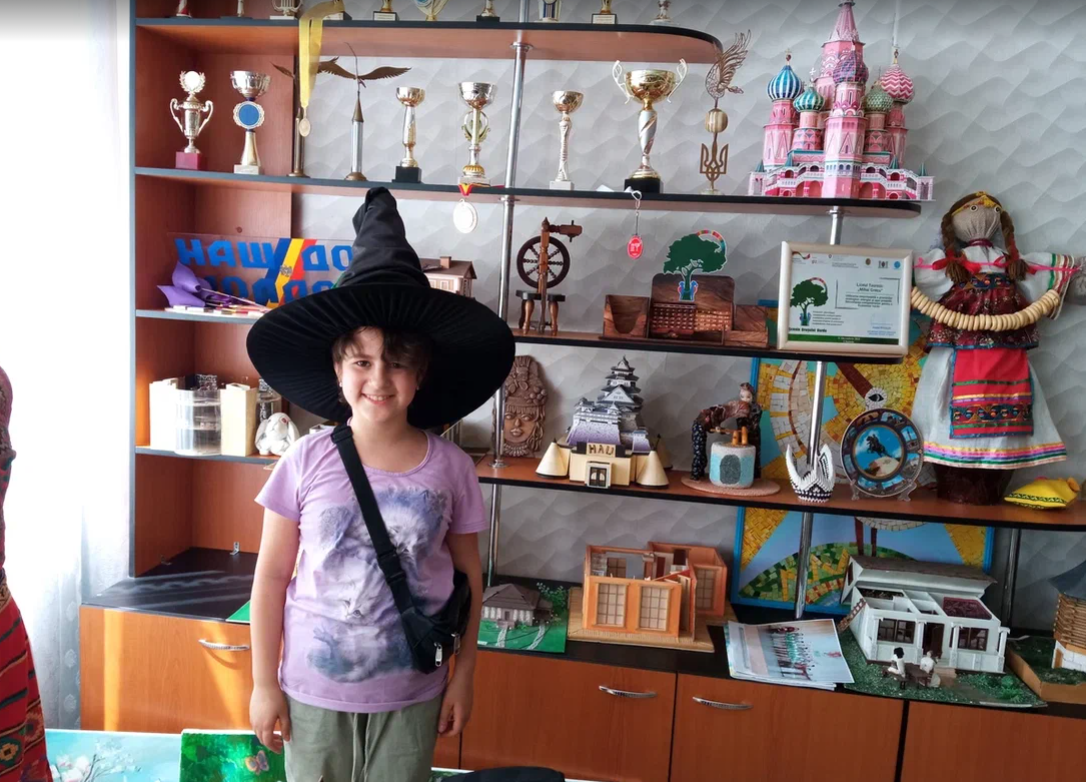 Профориентационная деятельность
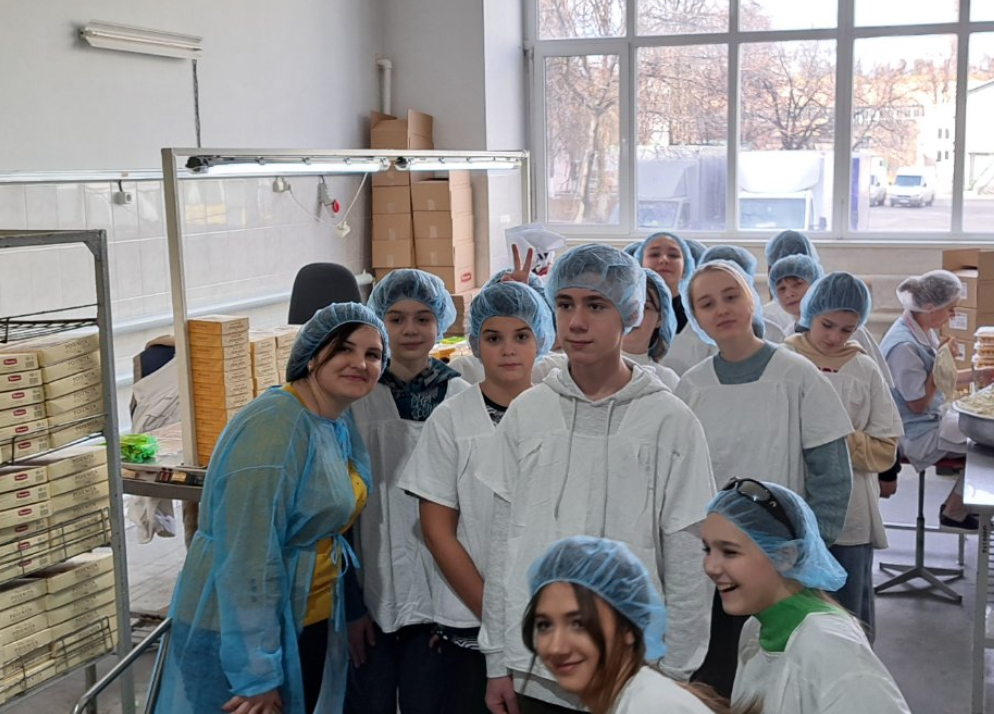 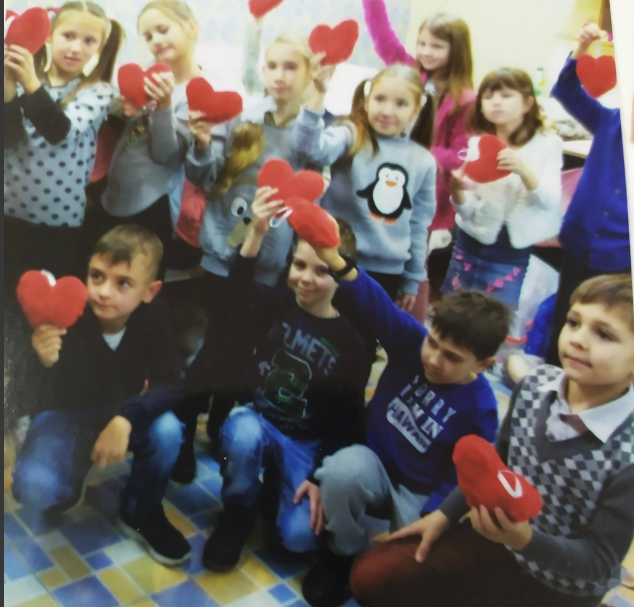 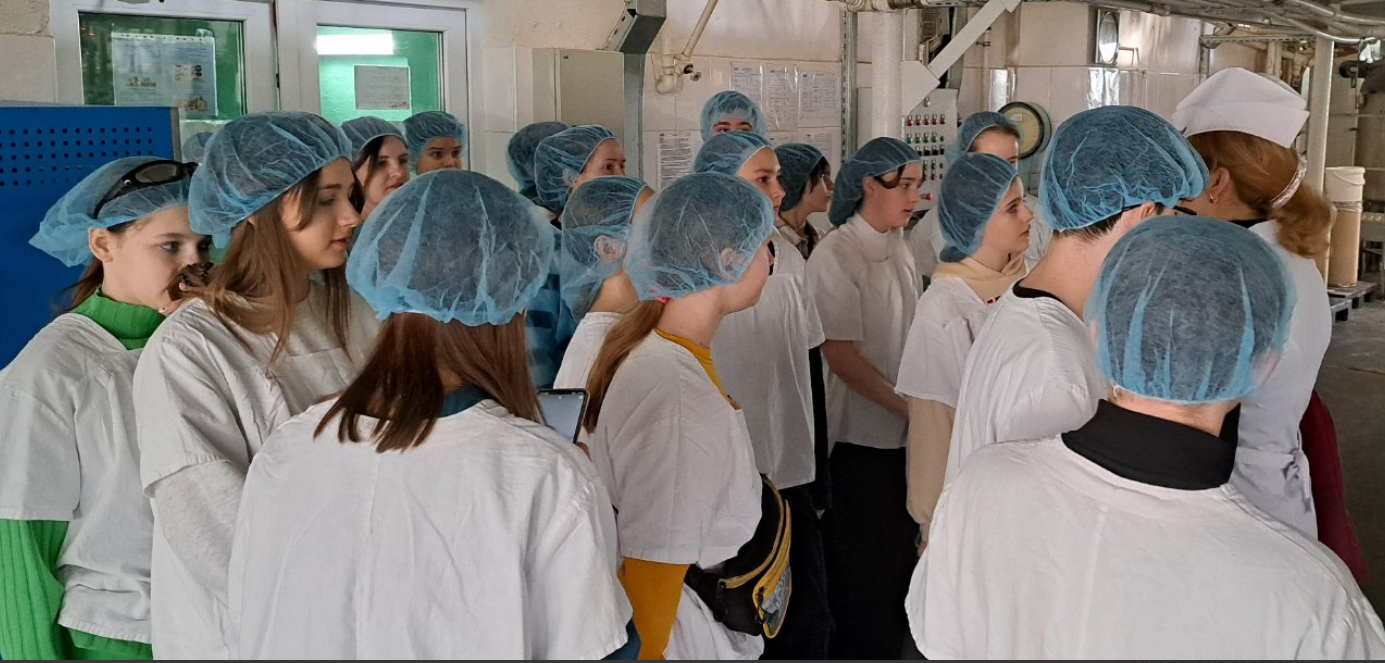 Школы безопасности
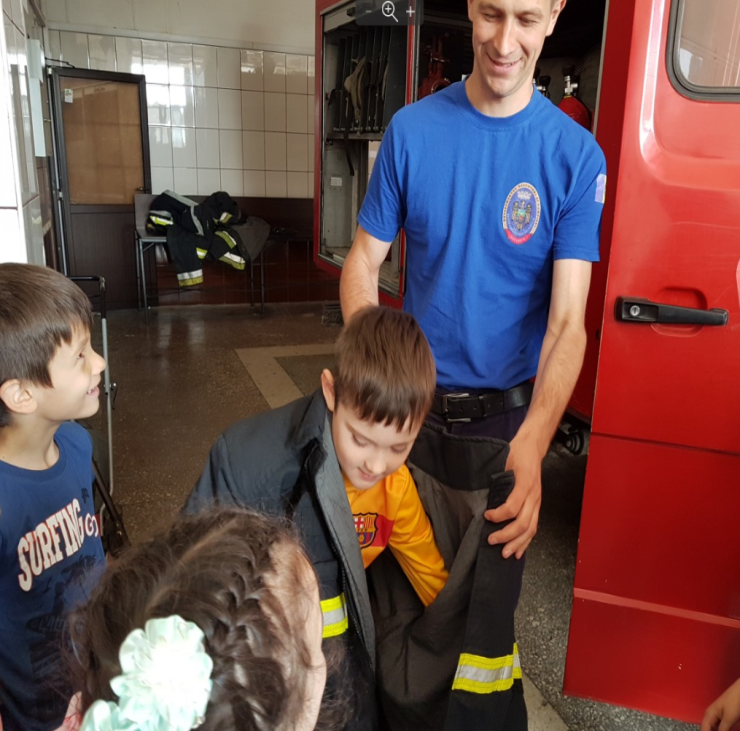 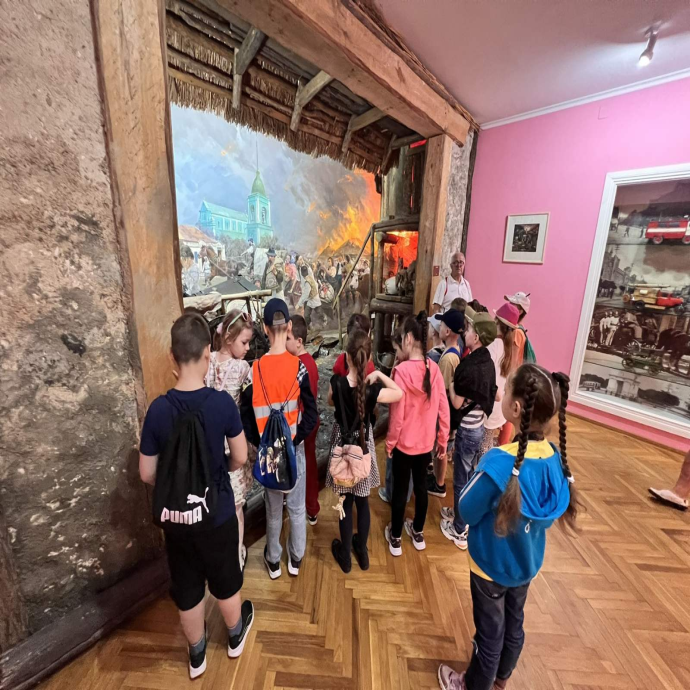 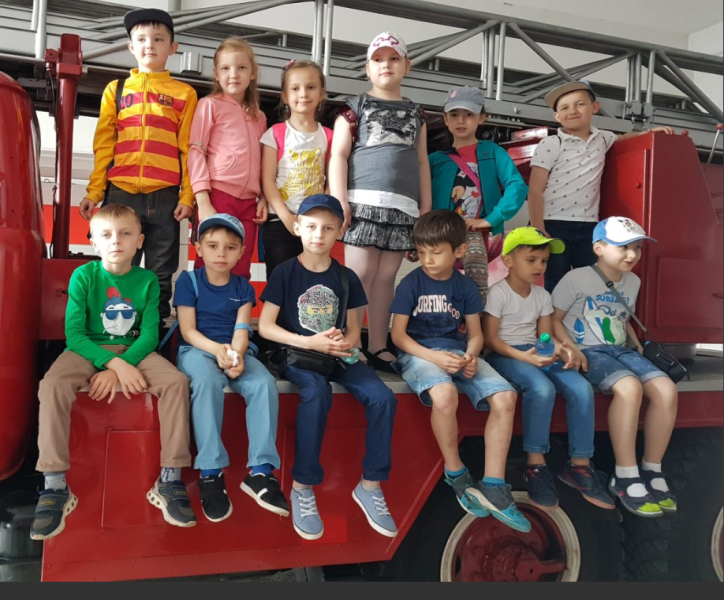 Партнёрство с социумом
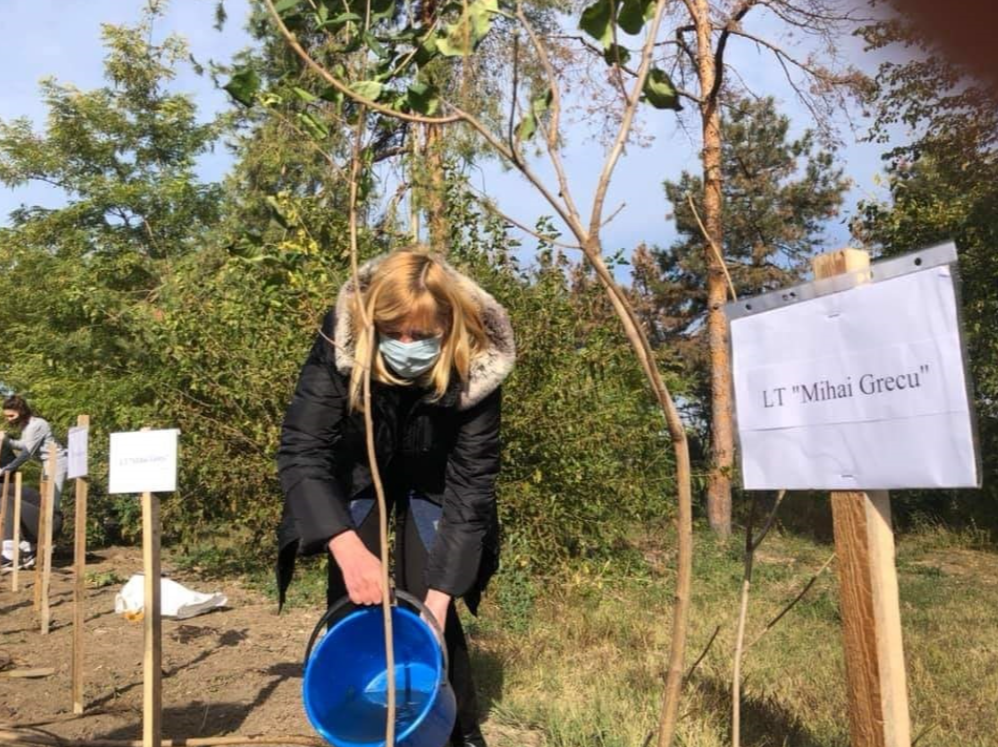 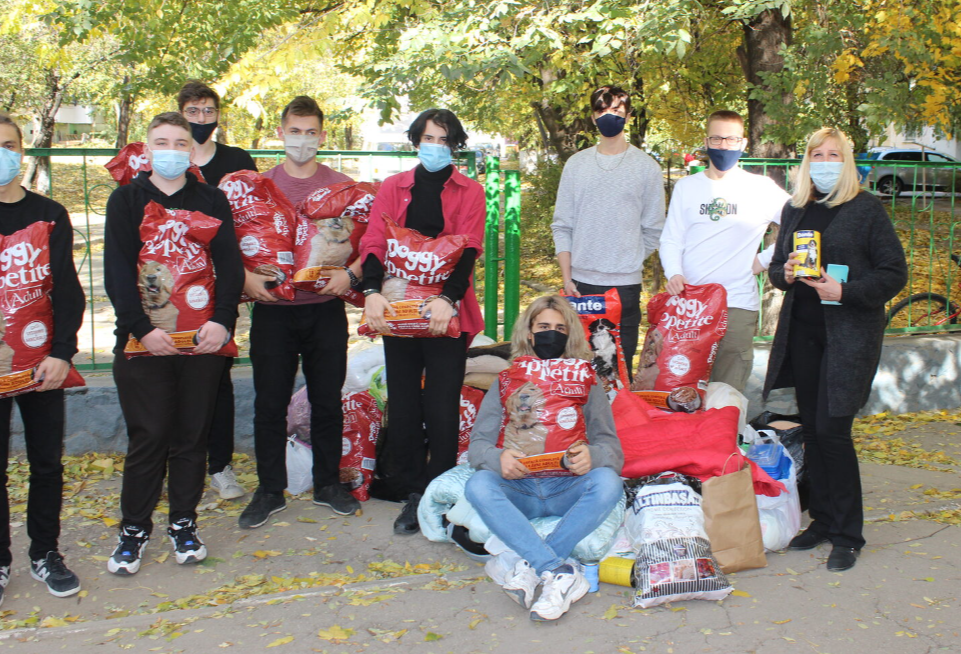 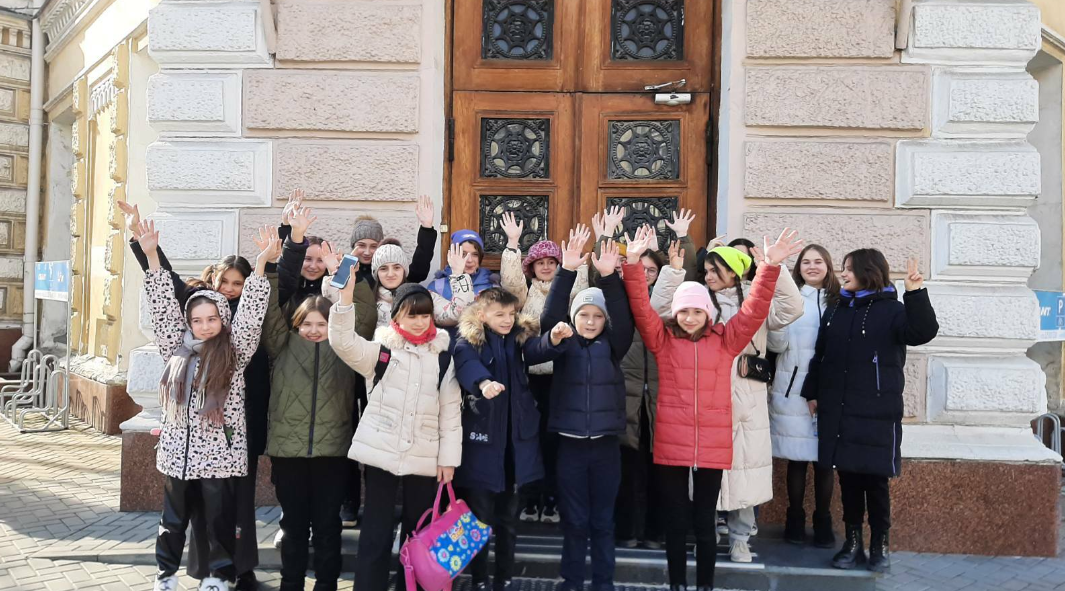 Управление ученическим коллективом – это управление процессом его развития, использование возможностей коллектива для воспитания школьников.
Управление ученическим коллективом в нашем лицее осуществляется  в демократическом стиле ориентированным  на стимулирование активностиучеников.
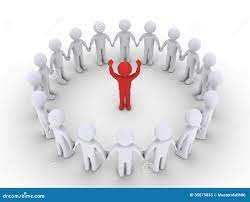 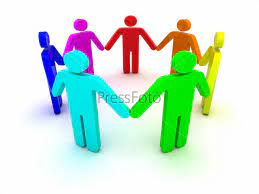 В нашем лицее действует «Сенат Лицея», который является высшим органом ученического самоуправления (его  решениям подчиняются дежурные командиры, советы классов и все учащихся).        В «Сенат лицея» входят учащиеся старших, лицейских классов, выбранные из лучших представителей классов.       В учебном плане лицея разработаны направления участия учащихся в школьной жизни. - Принимают и рассматривают все предложения учеников и учителей.- Информируют учеников лицея обо всех принятых решениях.- Отвечают за соблюдение Устава лицея.- Способствуют развитию образовательных и культурных интересов учеников.- Организовывают работу классов и предпринимают действия по сплочению коллектива лицея.- Контролируют соблюдение прав учеников, а также выполнение обязанностей.
Самоуправление в коллективе класса
Классный руководитель
Учебный сектор
Сектор дисциплины и порядка
Староста класса
Сектор спорта
Культурно-массовый сектор
Хозяйственный сектор
Информационный сектор
Деятельность школьного ученического коллектива направлена на:взаимодействие с социумом, организацию внеклассных мероприятий,сохранение  традиций, проведение праздников, акций, школьных конкурсов, тематических декад, дней здоровья, участие в волонтёрской деятельности и т.д.
участие в Муниципальном конкурсе на финансирование проектов озеленения: «Школа Зелёного города». Данный проект являлся составной частью плана действий по реализации проекта «Развитие экологических навыков и озеленения государственных школ в муниципии Кишинэу и продвижения «устойчивого развития» Организовано примэрией Кишинева, ГУОМС Кишинев совместно с Германией.
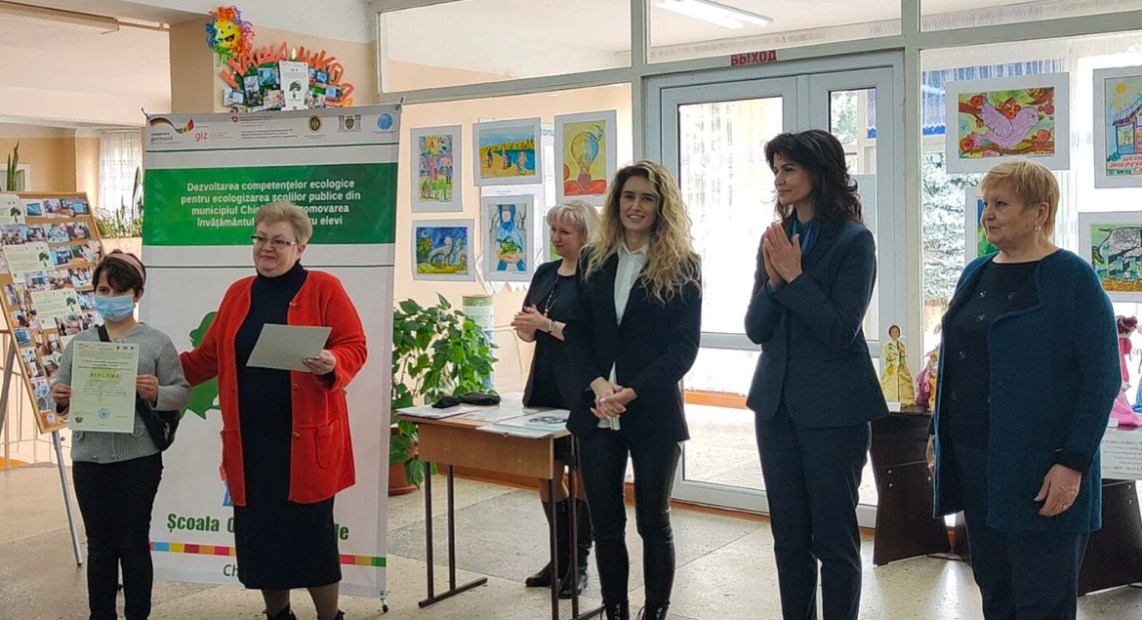 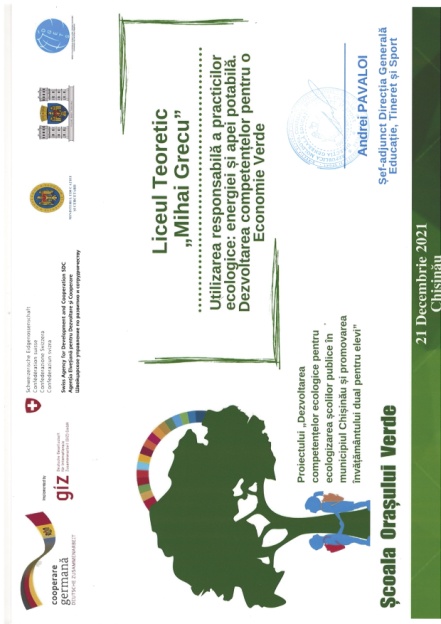 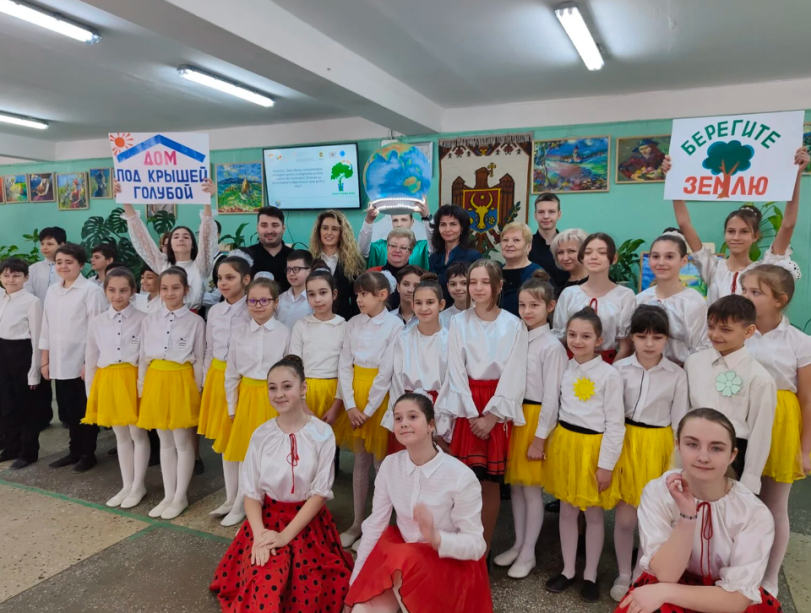 экологический проект организованный  ЮНЕСКО «Улыбнись природе – Спаси пчелу».
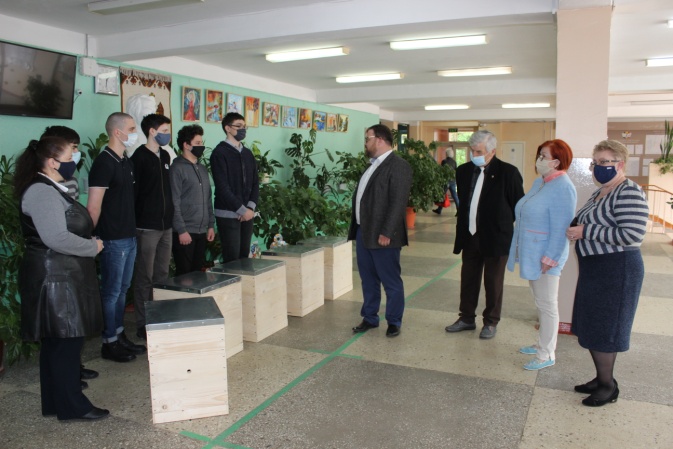 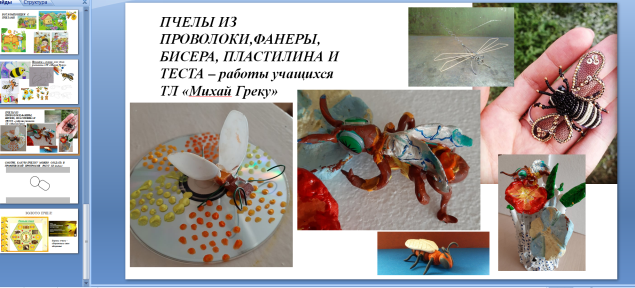 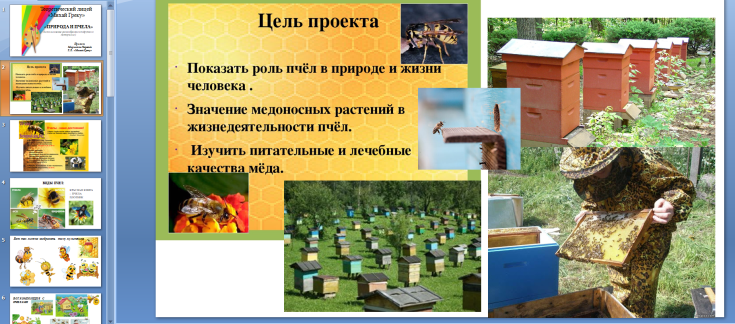 Клуб «Робототехника», цель проекта — сборка и программирование роботов.
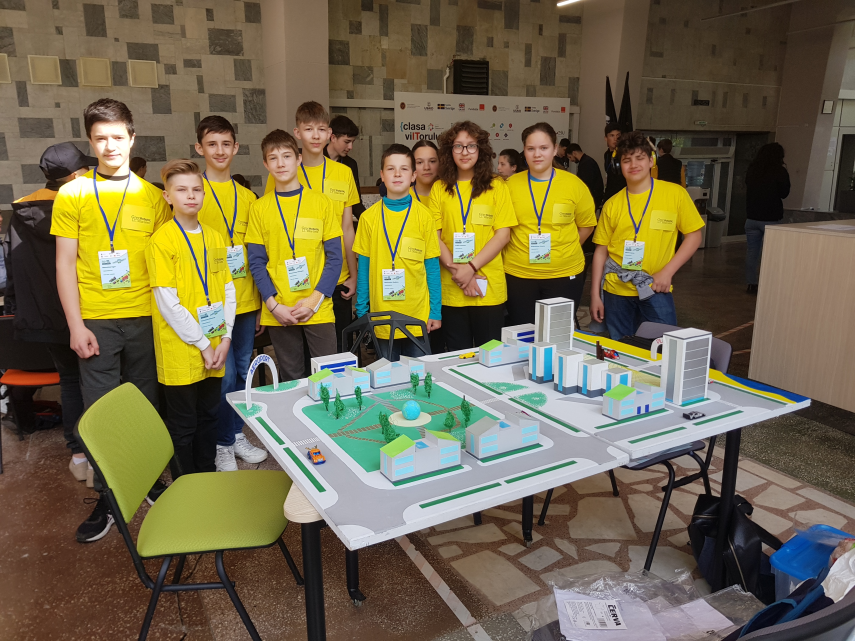 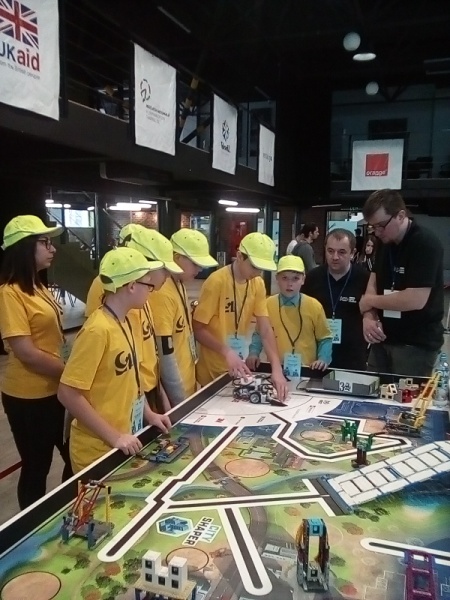 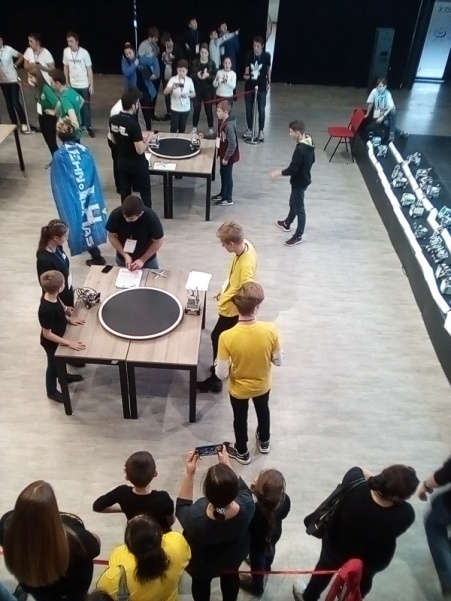 Участие учащихся в исследовательских проектах
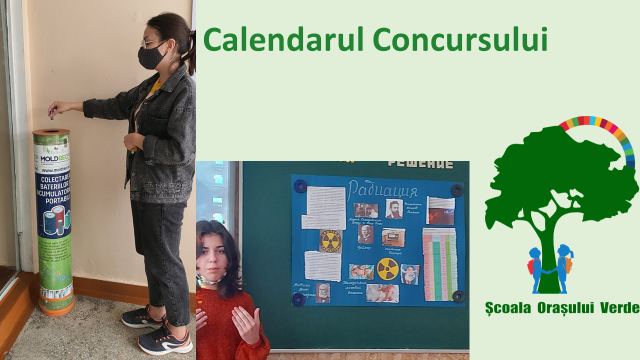 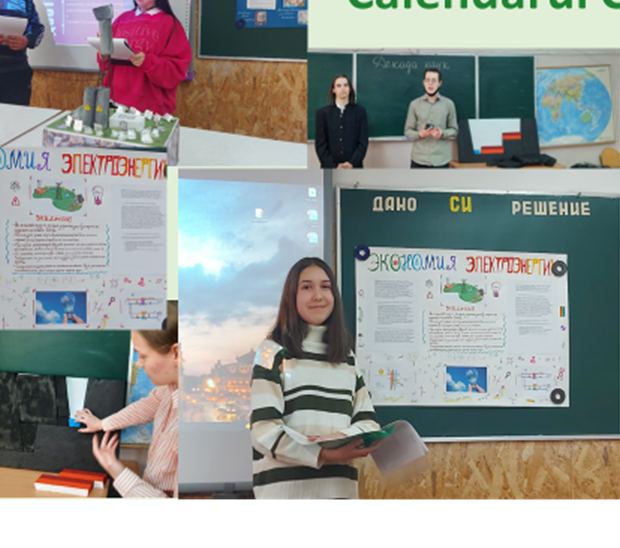 Республиканский научно-технический конкурс «Mold-SEF»
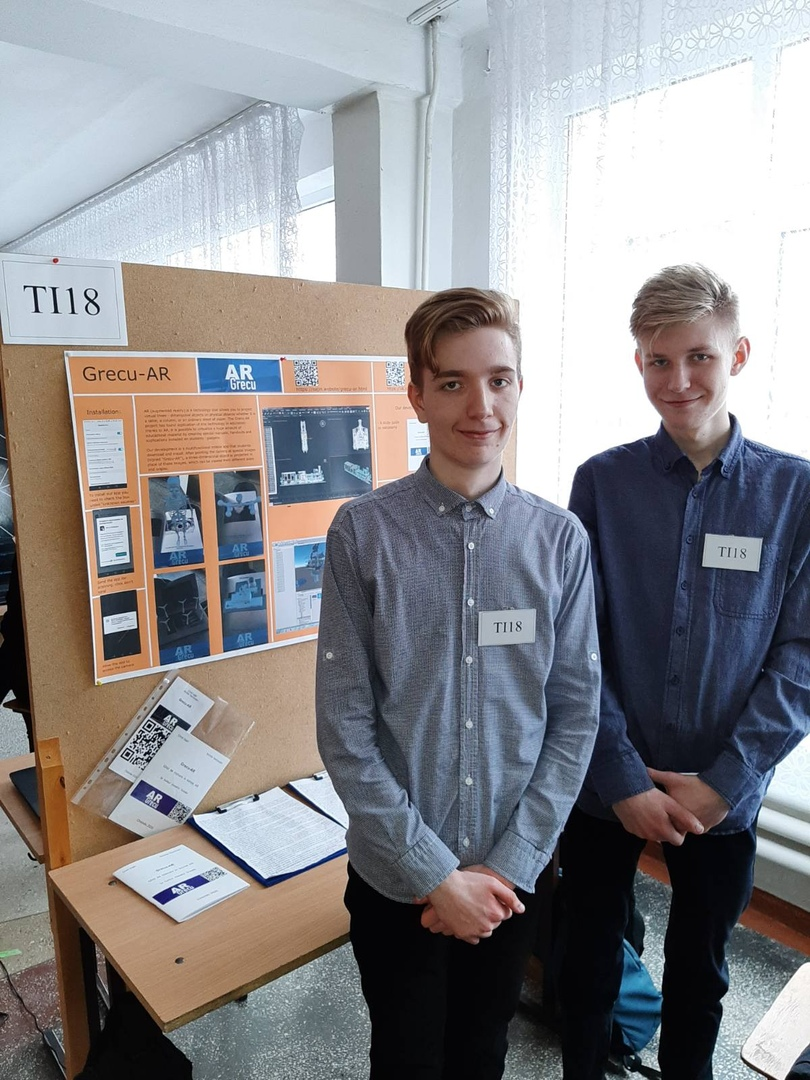 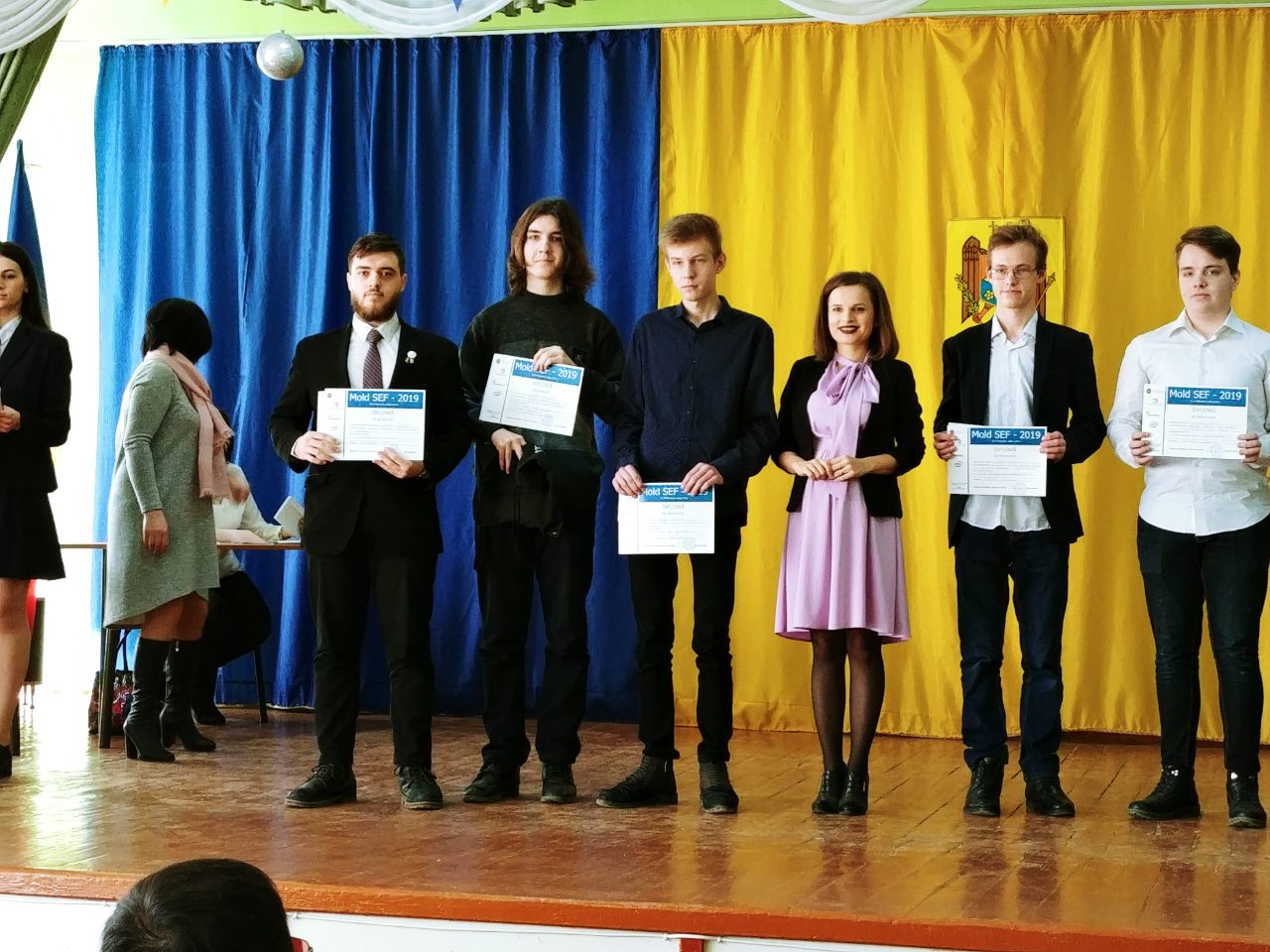 Волонтерство: помощь  приюту для собак «AOVA»
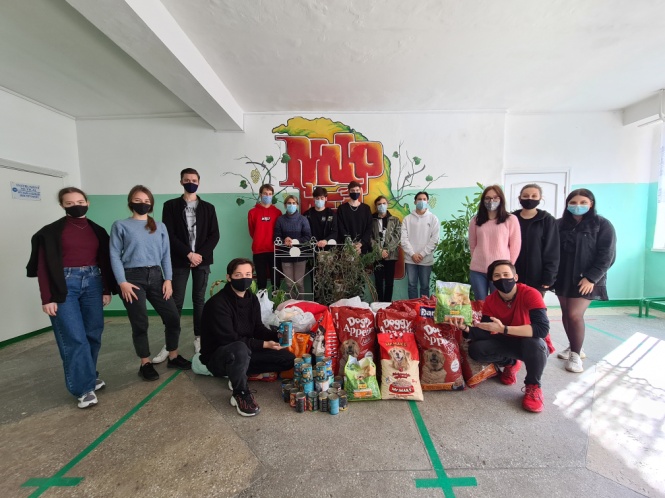 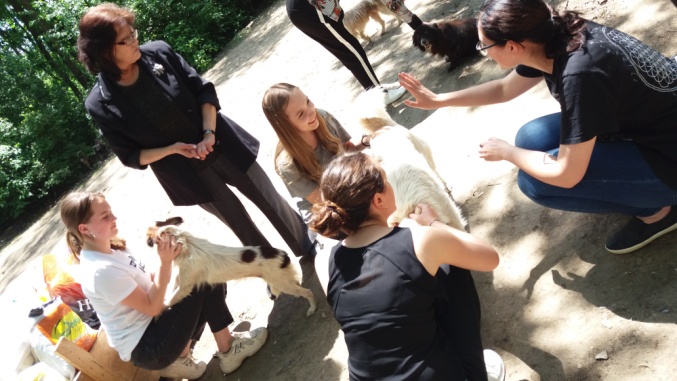 Акция «Помоги птицам перезимовать»
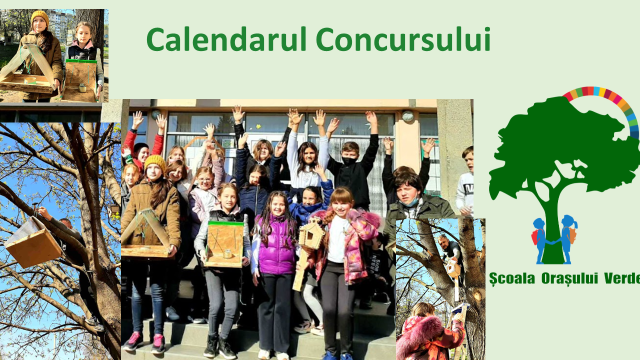 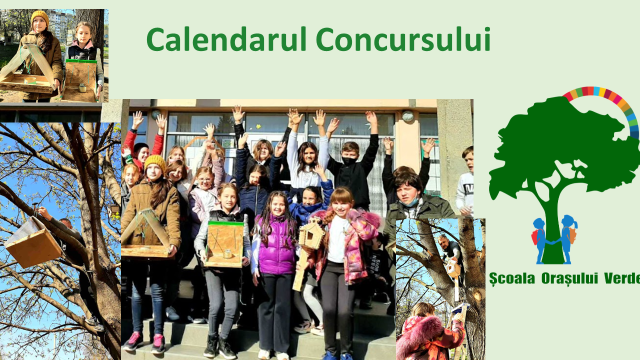 в рамках мероприятий на неделе борьбы с трафиком людей. Акция «Я-не товар»
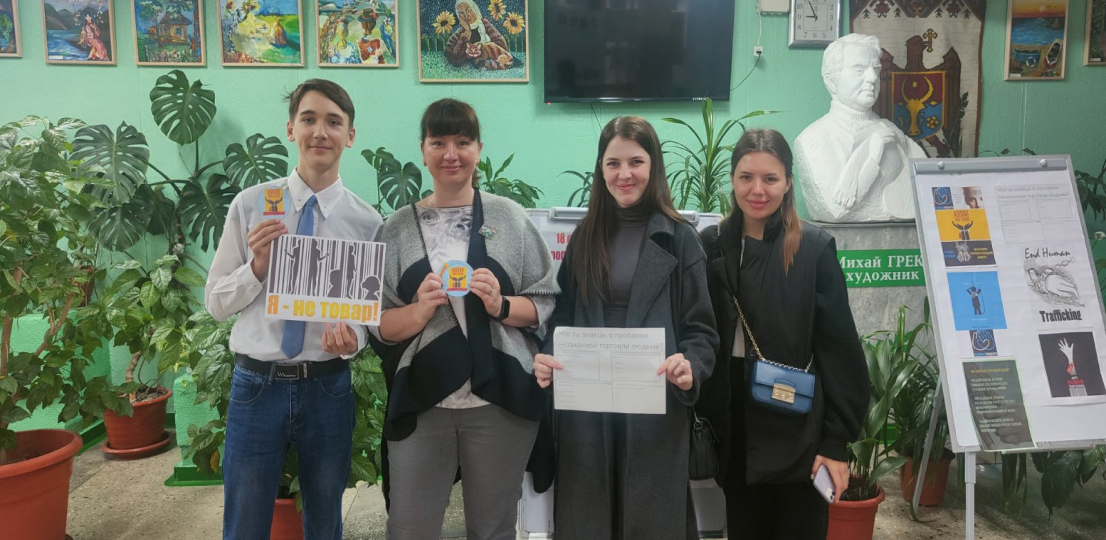 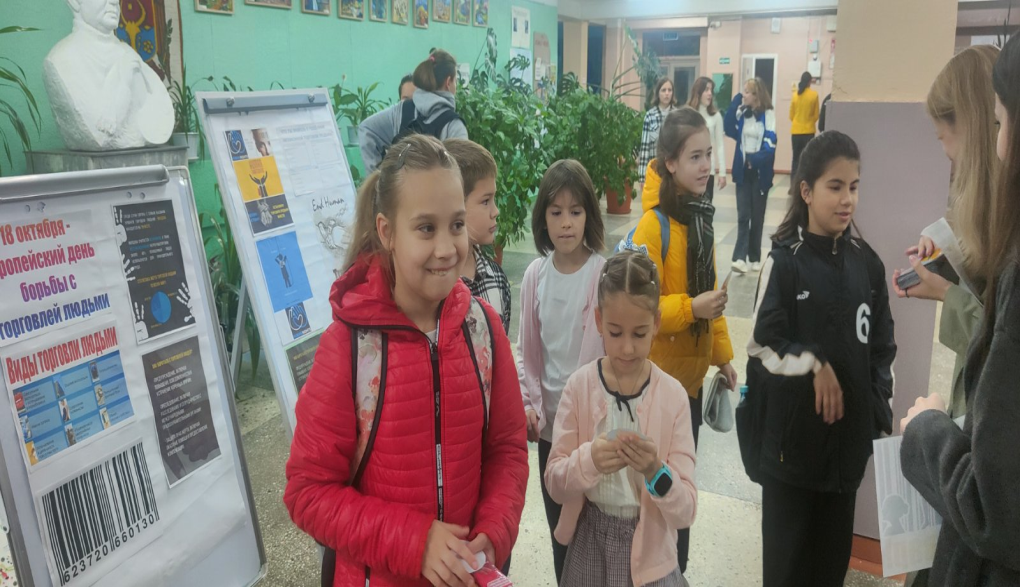 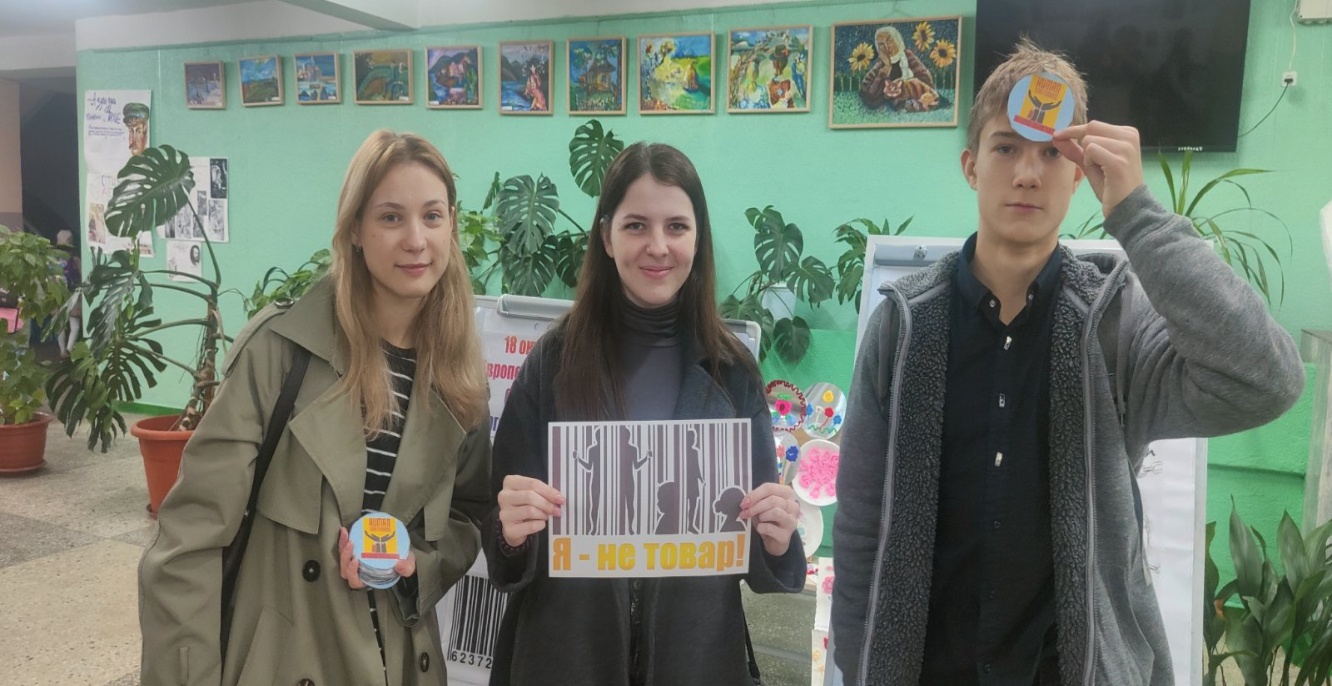 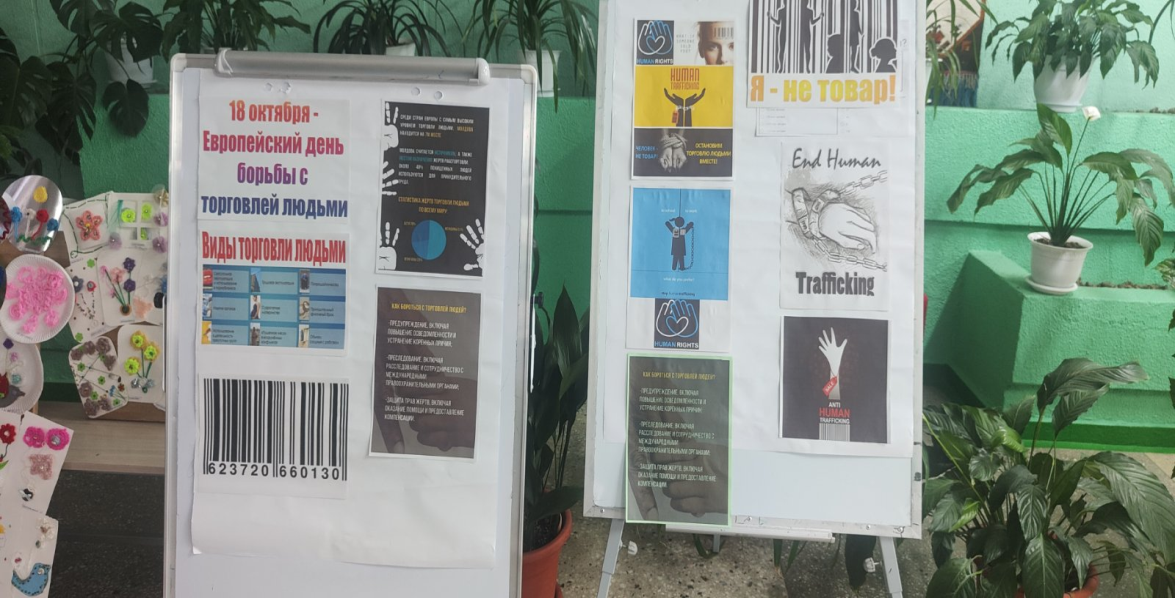 Наши учащиеся участвуют в различных международных конкурсах живописи, получая призы и награды (Турция – Гран-при, Румыния – 1, 2, 3 места, Германия – лауреаты конкурса, Беларусь, Украина
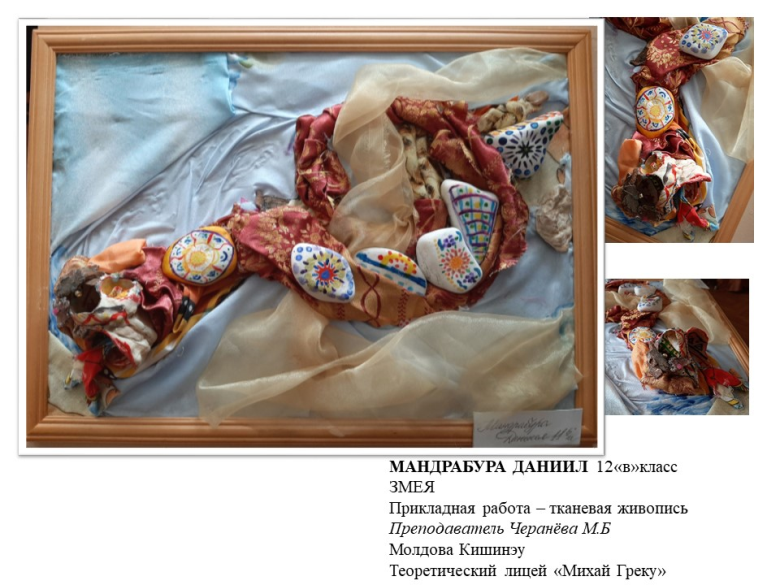 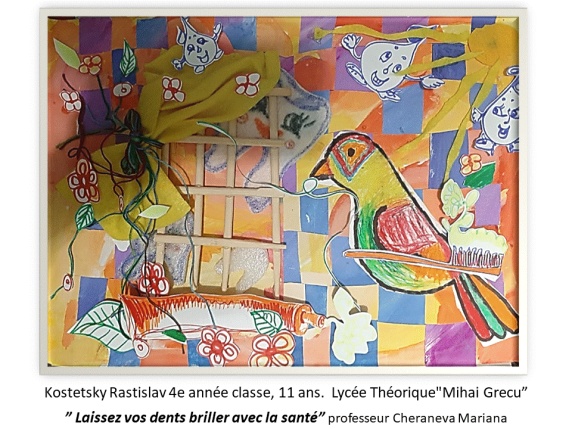 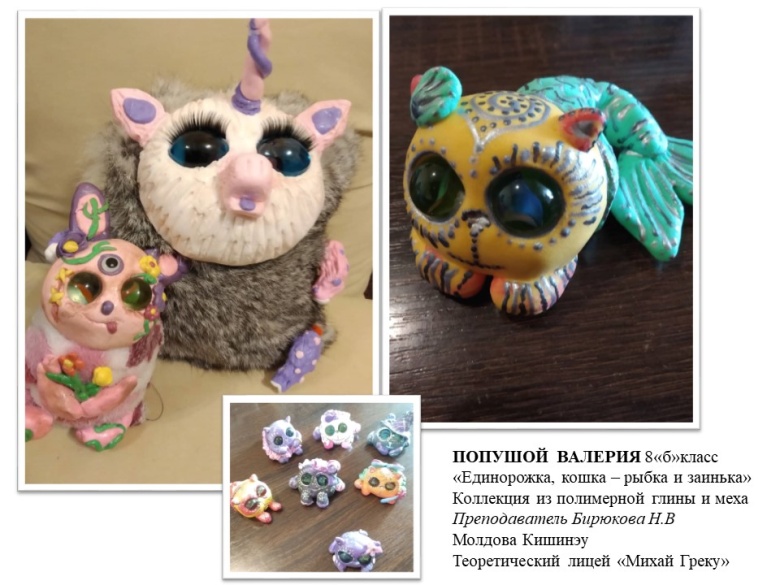 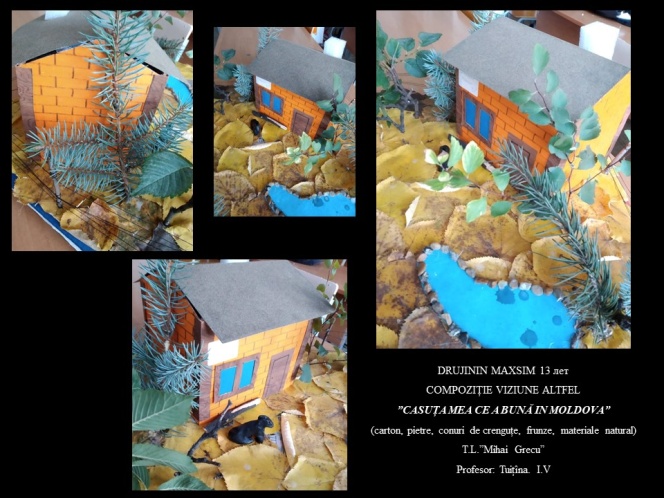 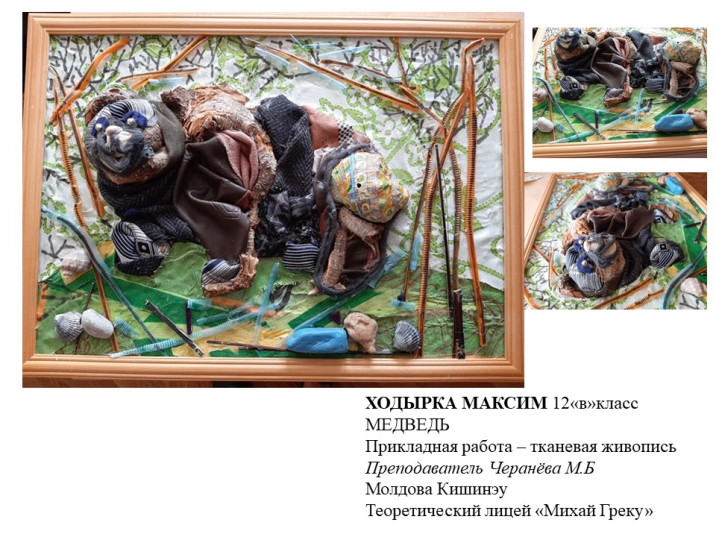 Школьное самоуправление – это возможность для обучающихся самим планировать, организовывать свою деятельность, участвовать в решении вопросов школьной жизни, проводить мероприятия, которые им интересны. Участие в работе ученического самоуправления способствует развитию чувства сопричастности ко всему происходящему в классе, школе, а значит, и к происходящему в стране.
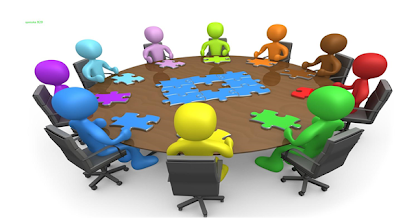 Предупреждение и борьба с насилием
Предупреждение и борьба с насилием
https://mec.gov.md/sites/default/files/ro_tdh_stop_bulying_web_lowres_29_04_21.pdf

Informatii și resurse utile:

Analiza cadrului de politici în abordarea fenomenului de bullying în școli (RU)

Ghidul profesorului pentru realizarea activităților de instruire cu elevii (RU)

Activități psiho-sociale în domeniul egalității de gen pentru adolescenți

Program adresat adolescenților (RU)

Program adresat cadrelor didactice (RU)

Recomandări pentru prevenirea, identificarea și intervenția în cazurile de bullying în instituțiile de învățământ (RU)

Recomandările copiilor privind o școală fără bullying

Metodologia cu privire la prevenirea și combaterea bullying-ului
Предупреждение и борьба с насилием
Prevenirea violenței în instituția de învățământ, Ghid metodologic (RU)

Protecția copilului față de violență în instituția de învățământ, Culegere de acte normative (RU)

Politica de protecție a copilului, Ghid de implementare (RU)

Fisa de sesizare a cazului suspect de violenta, neglijare, exploatare si trafic al copilului (RU)

Procedura de organizare institutionala si de interventie a lucratorilor institutiilor de invatamant in cazurile de abuz, neglijare, exploatare, trafic al copilului (RU)

Raport privind evidenta sesizarilor cazurilor de abuz, neglijare, exploatare, trafic (RU) 

Registrul de evidenta a sesizarilor privind cazurile suspecte de abuz, 
neglijare, exploare, trafic al copilului (RU)
Мероприятия по предупреждению и борьбе с насилием
Неделя борьбы с трафиком
«Я не товар»
Тренинги по антинасилию, распознаванию буллинга
Тренинги «Как не стать жертвой» на развитии личности, классных часах
Клубы педагогического общения «Безопасность в киберпространстве»
Если есть «сигнал»
Наблюдение
Педагогическое расследование
Индивидуальные беседы
Беседа с родителями
Fișa de setizare
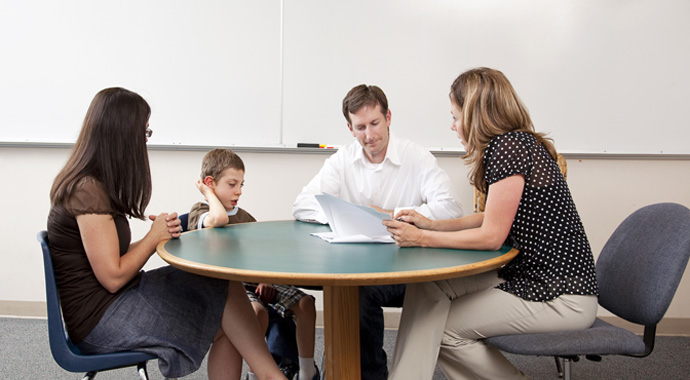 Применение полученных знаний Investim în profesori
Повышение уровня осведомленности педагогов
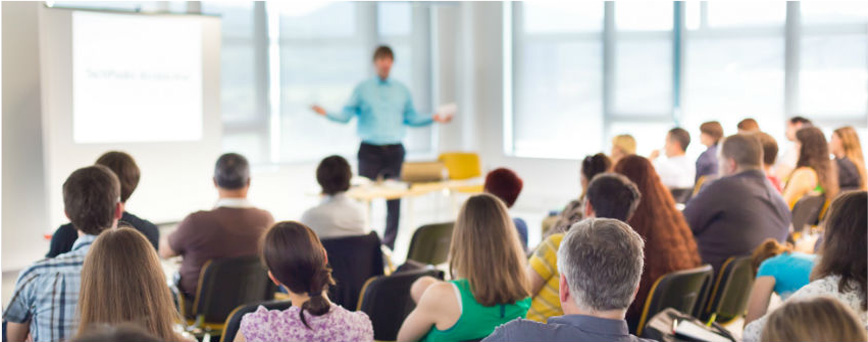 Применение полученных знаний Investim în profesori
Работа с родителями по профилактике насилия:
Тренинги
лектории 
круглые столы
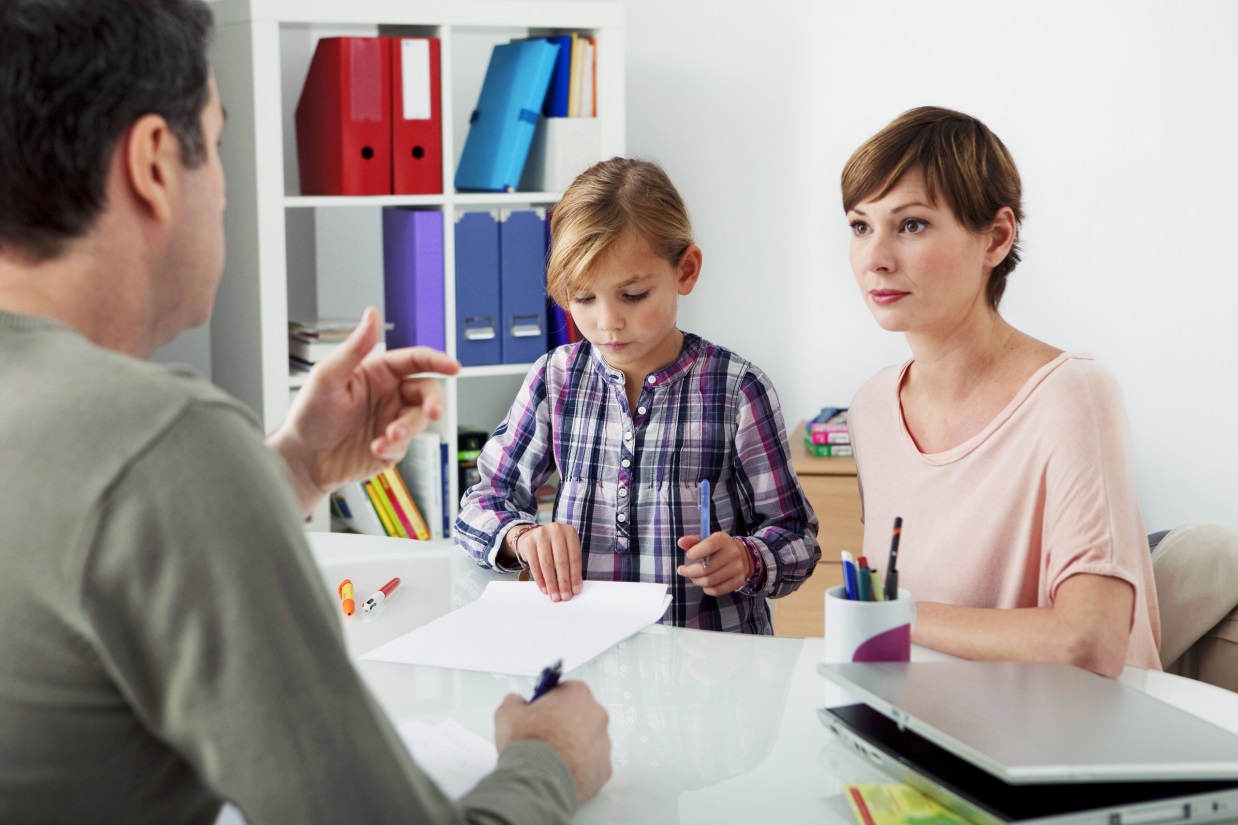 К чему надо стремиться
Среда, в которой ученик чувствует себя в безопасности
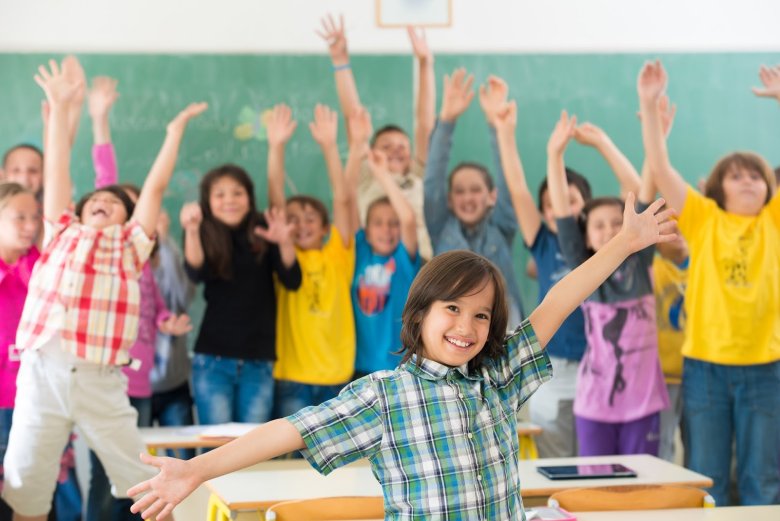